2. Les réglettes : décomposition
[Speaker Notes: Aujourd’hui, nous allons continuer à travailler avec les réglettes.]
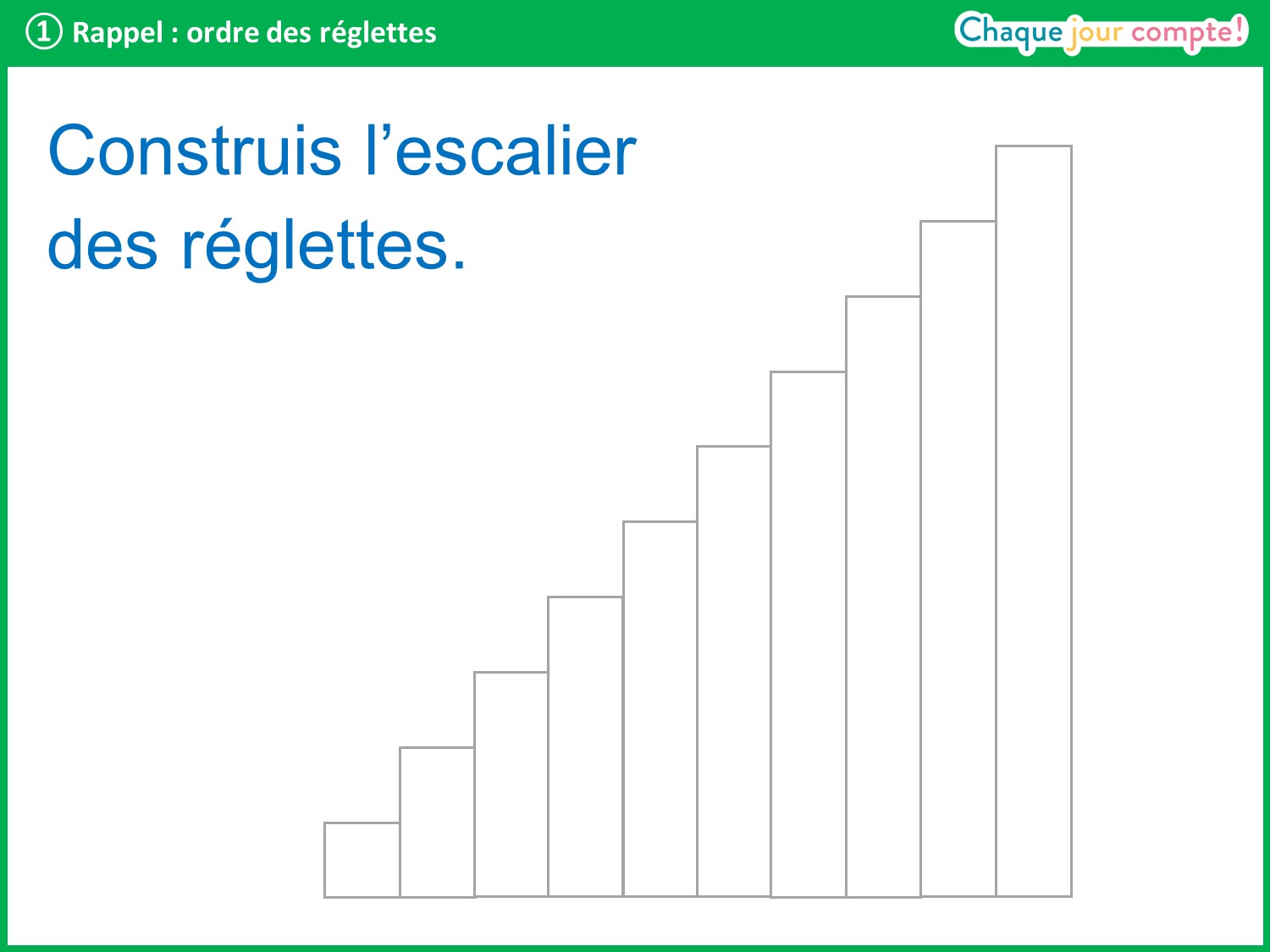 [Speaker Notes: Lors de la dernière séance, nous avons fait un escalier avec les réglettes. Prenez vos réglettes et construisez le même escalier sur votre table.
Laisser quelques instants aux élèves pour construire leur escalier.
On va rappeler les couleurs des réglettes, de la plus petite à la plus grande, sans en oublier.]
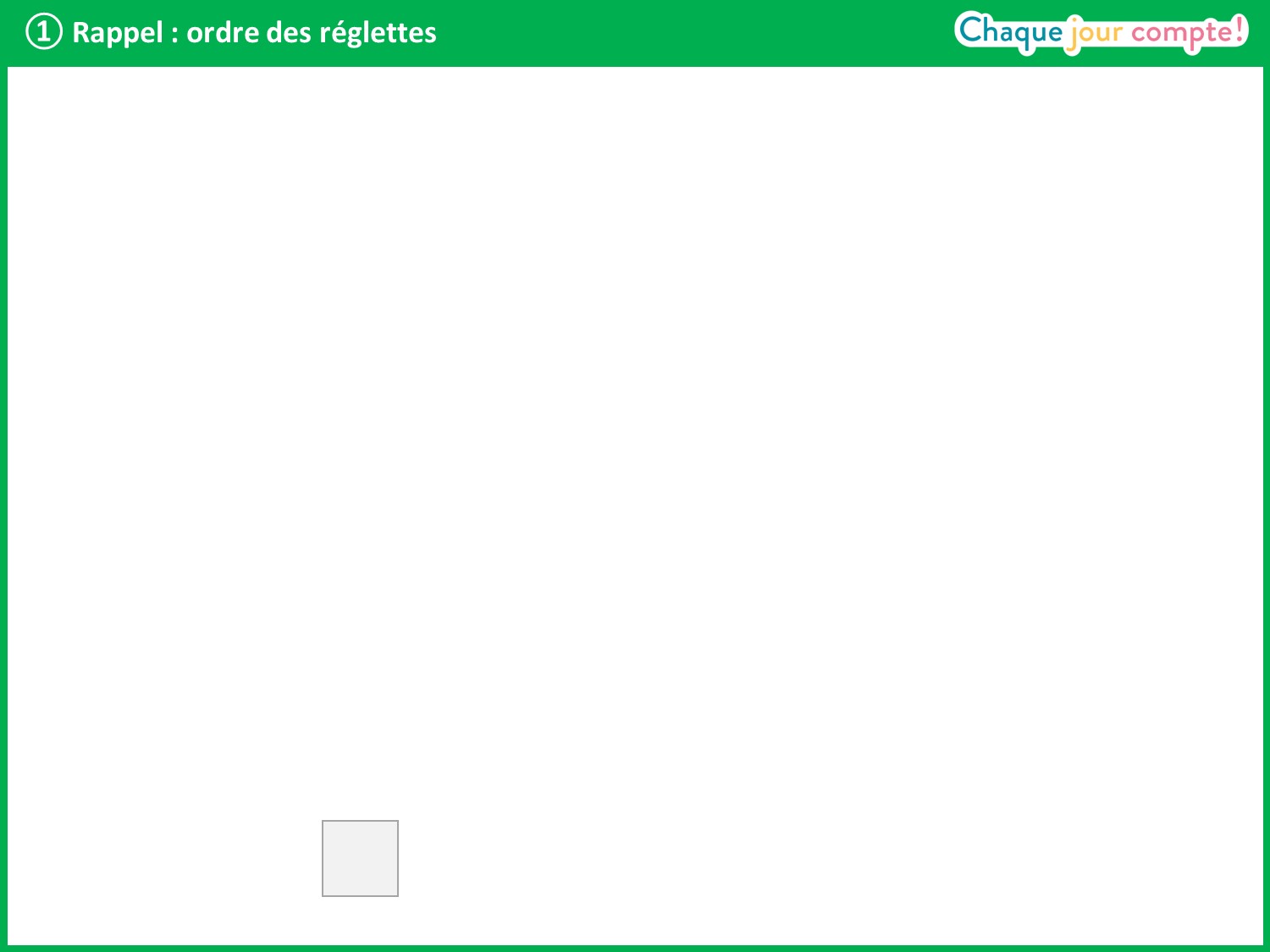 [Speaker Notes: La plus petite réglette est la blanche. Quelle est celle d’après ?]
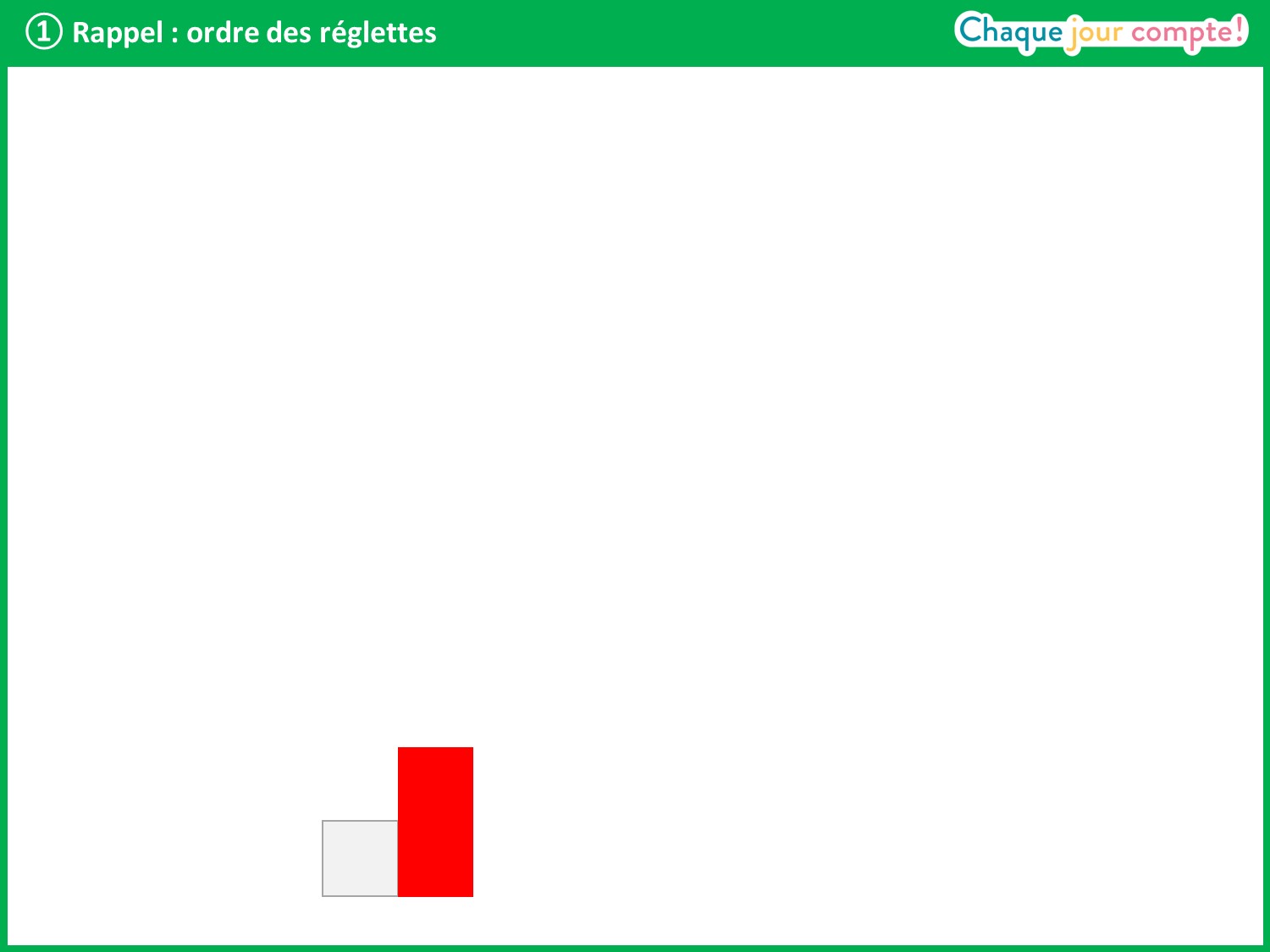 [Speaker Notes: C’est la réglette rouge. Et celle d’après ?]
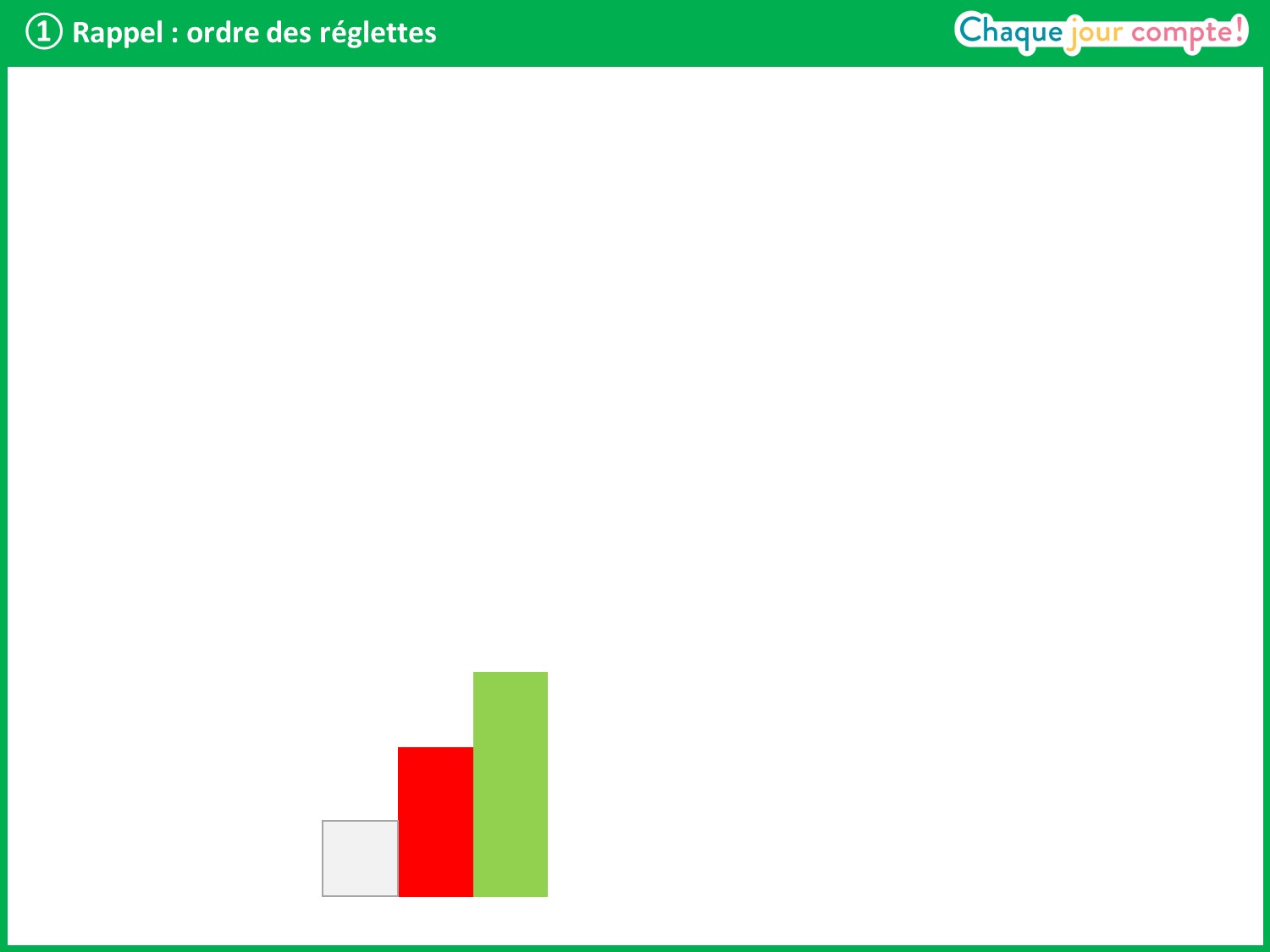 [Speaker Notes: C’est la réglette vert clair. 
Rappeler qu’il y a des réglettes de deux verts différents : vert clair et vert foncé.
Et ensuite ?]
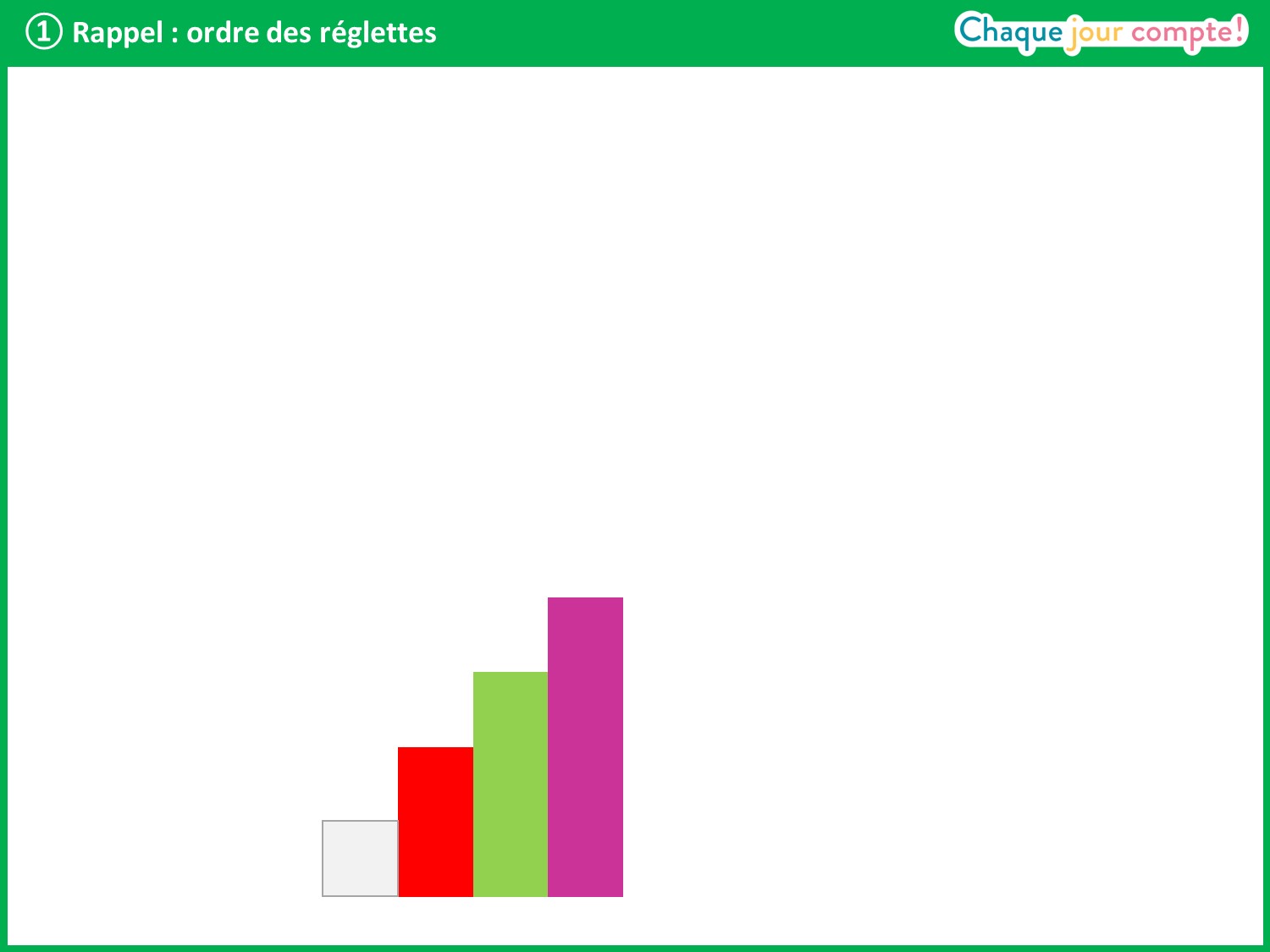 [Speaker Notes: C’est la réglette rose. Quelle est la réglette qui vient juste après ?]
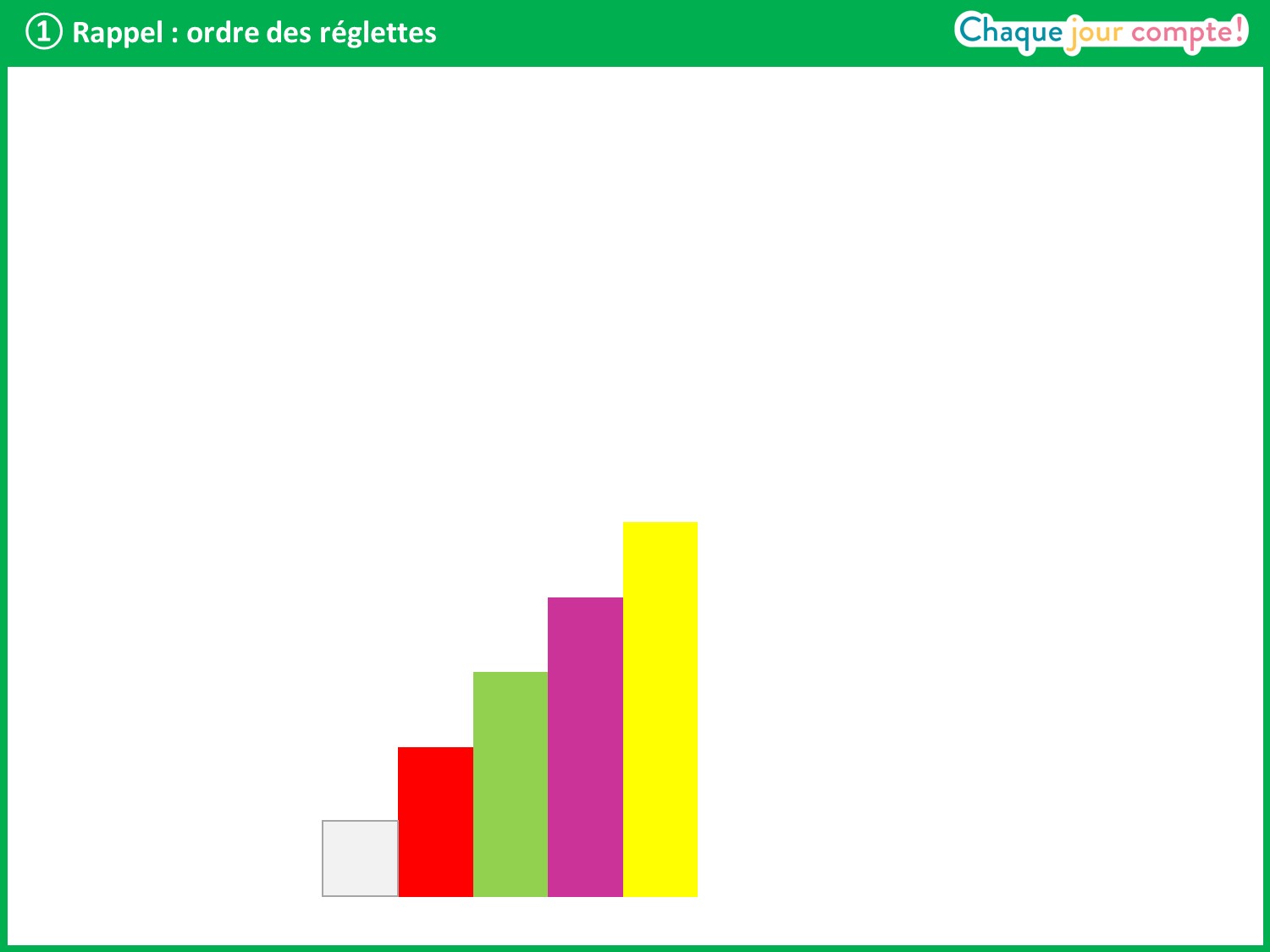 [Speaker Notes: C’est la réglette jaune. Et après ?]
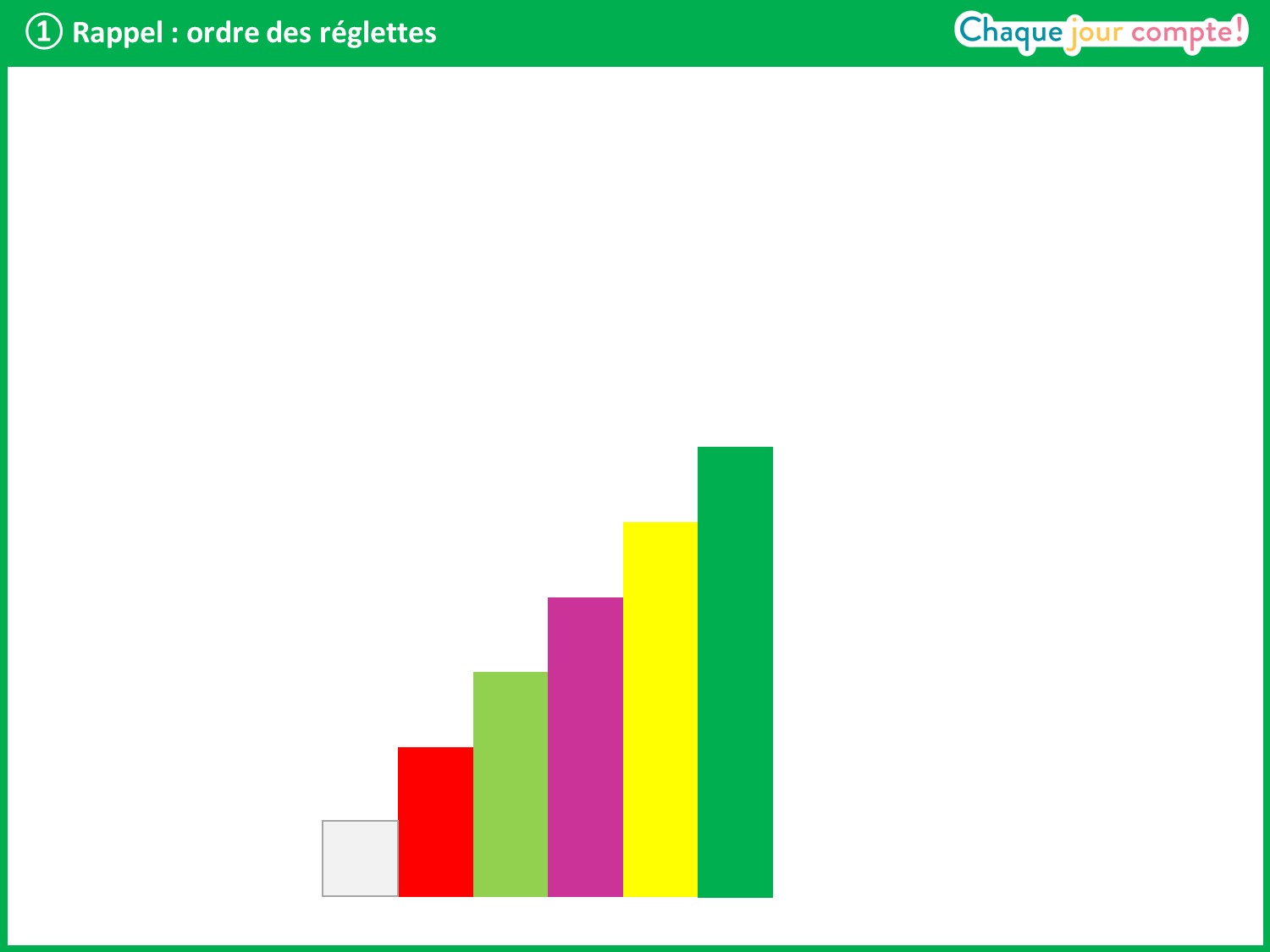 [Speaker Notes: La réglette vert foncé. Ensuite ?]
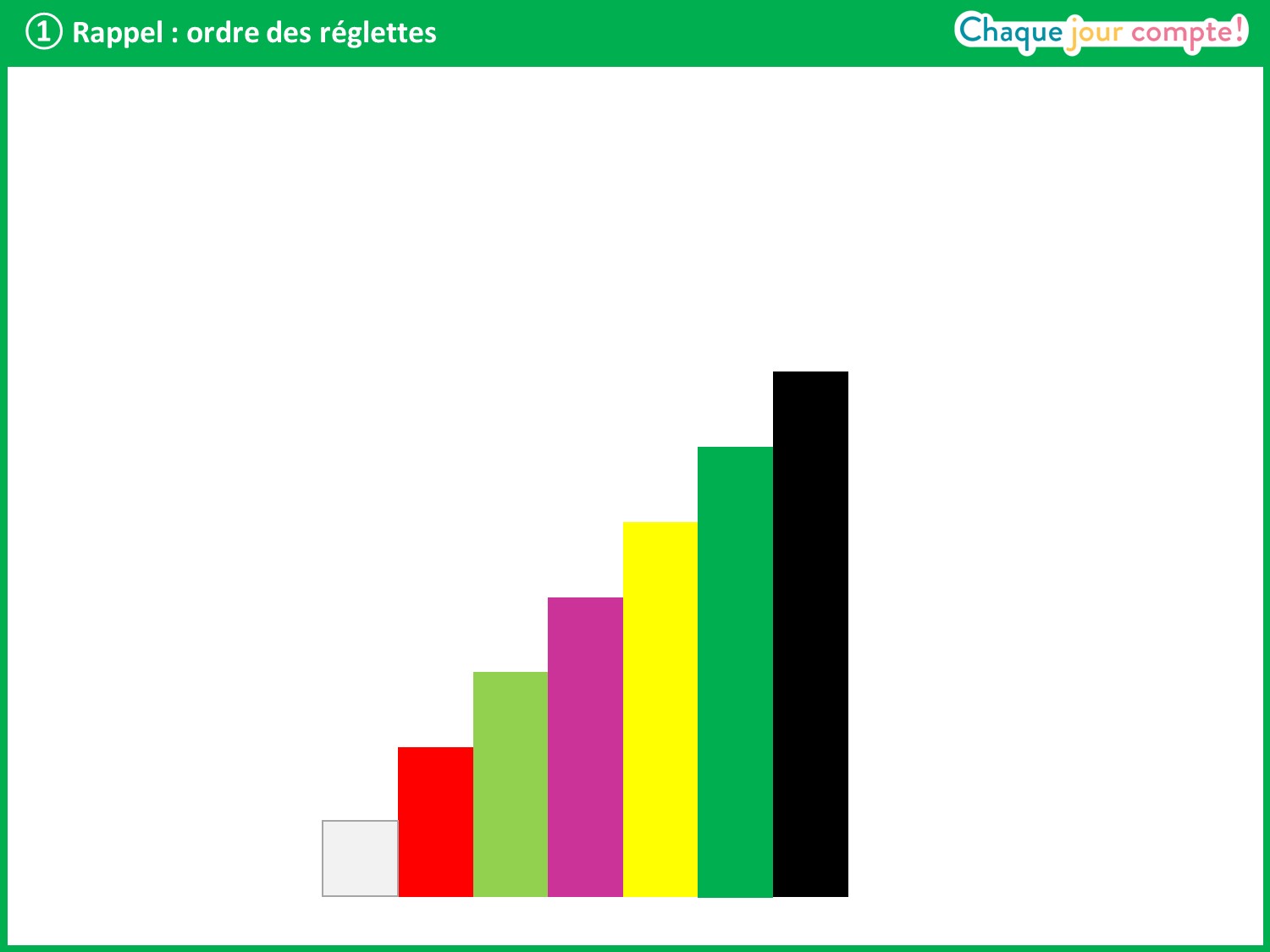 [Speaker Notes: La réglette noire. Quelle est la réglette qui vient juste après la noire ?]
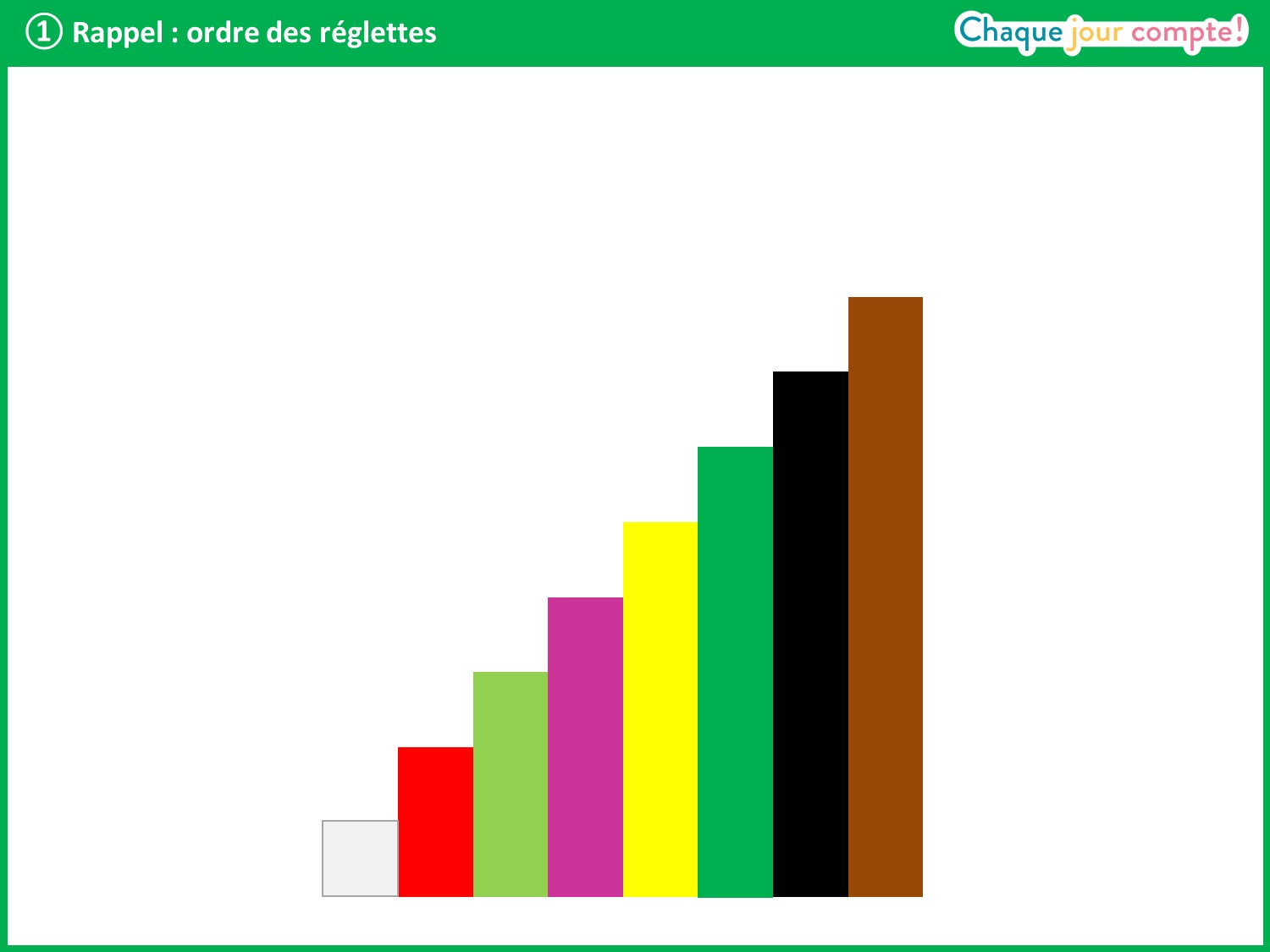 [Speaker Notes: La réglette marron. Il reste deux réglettes à trouver. Quelles sont-elles ?]
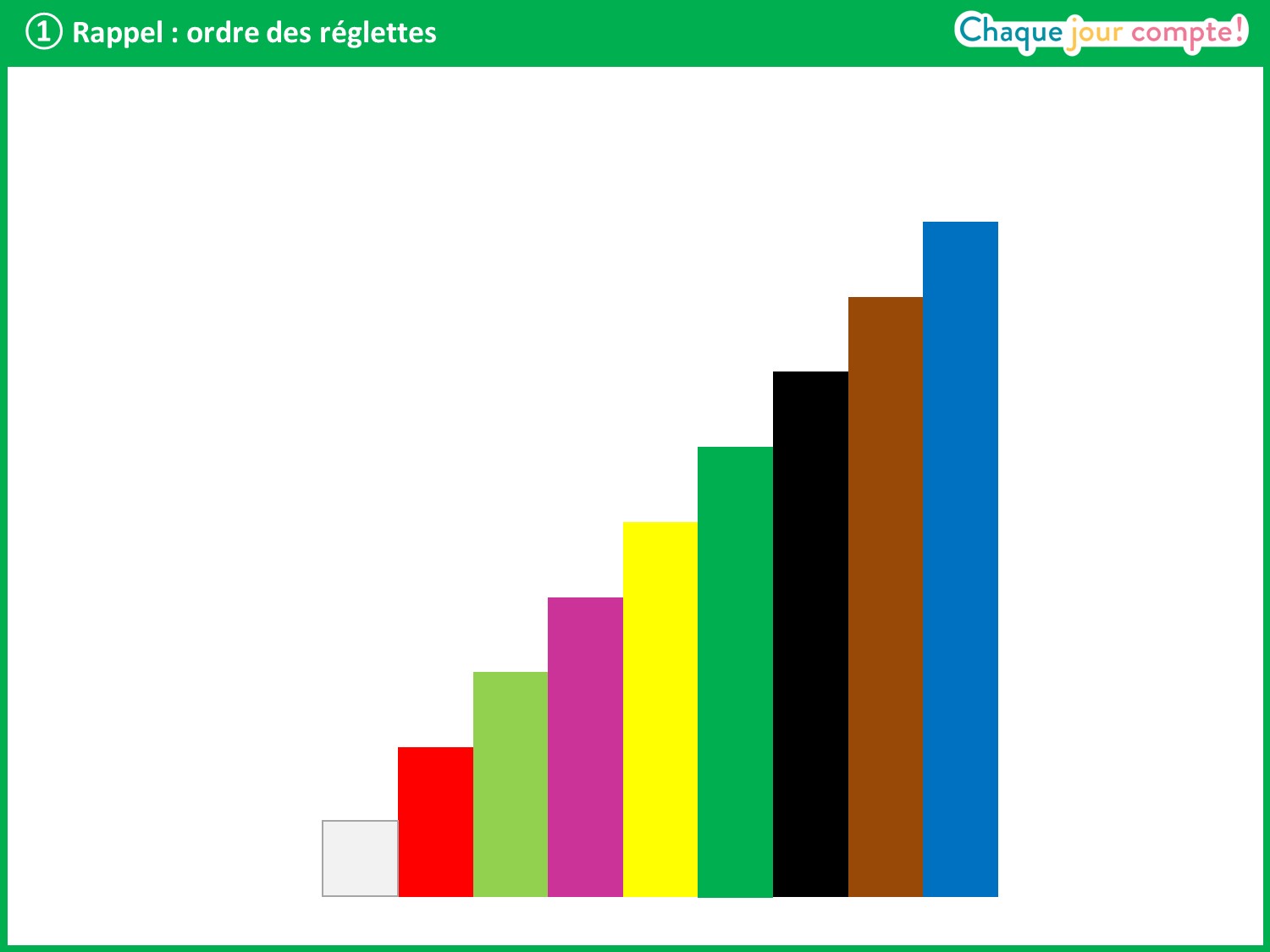 [Speaker Notes: La réglette bleue.]
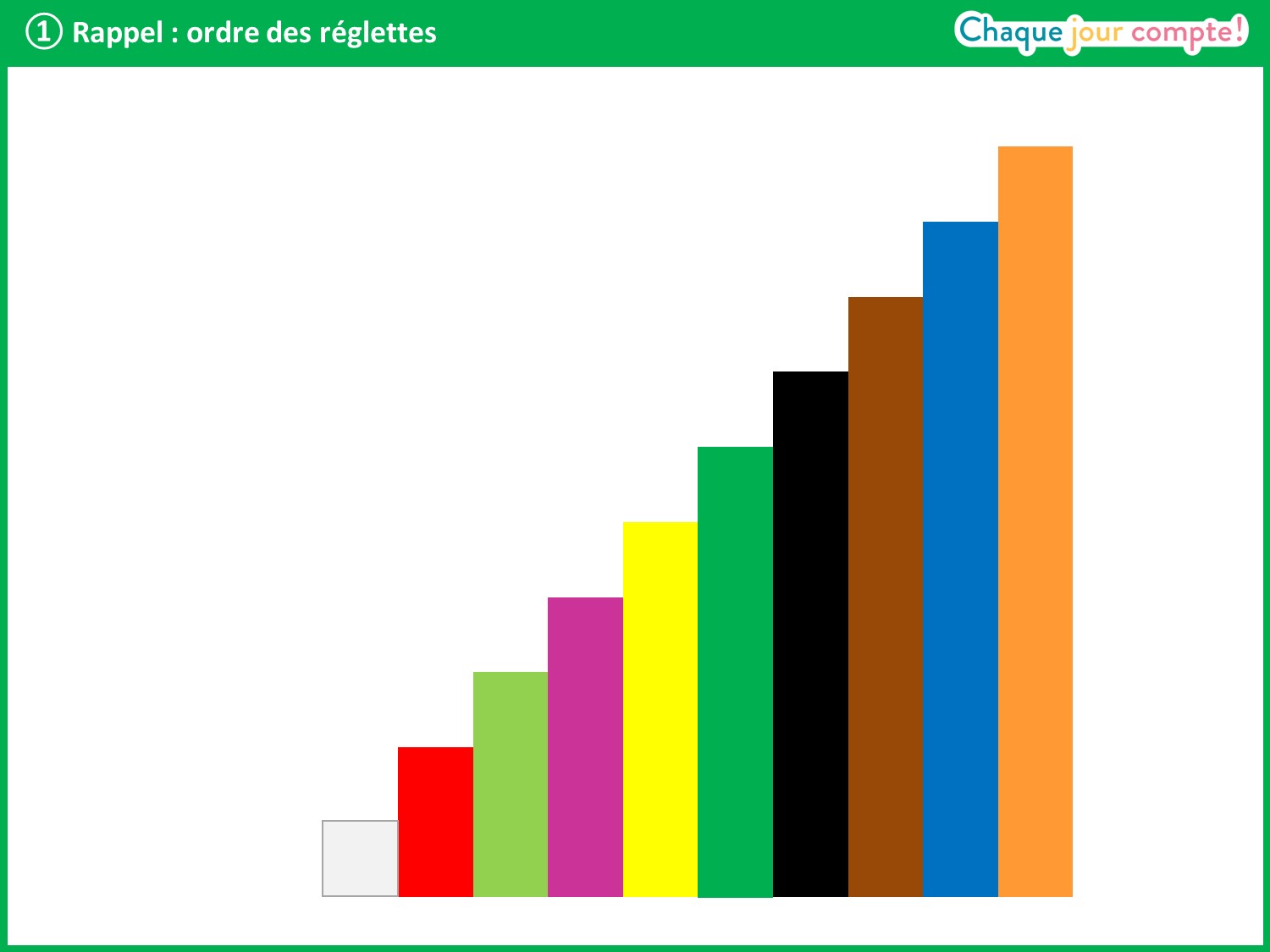 [Speaker Notes: Et enfin, la plus grande réglette est orange.]
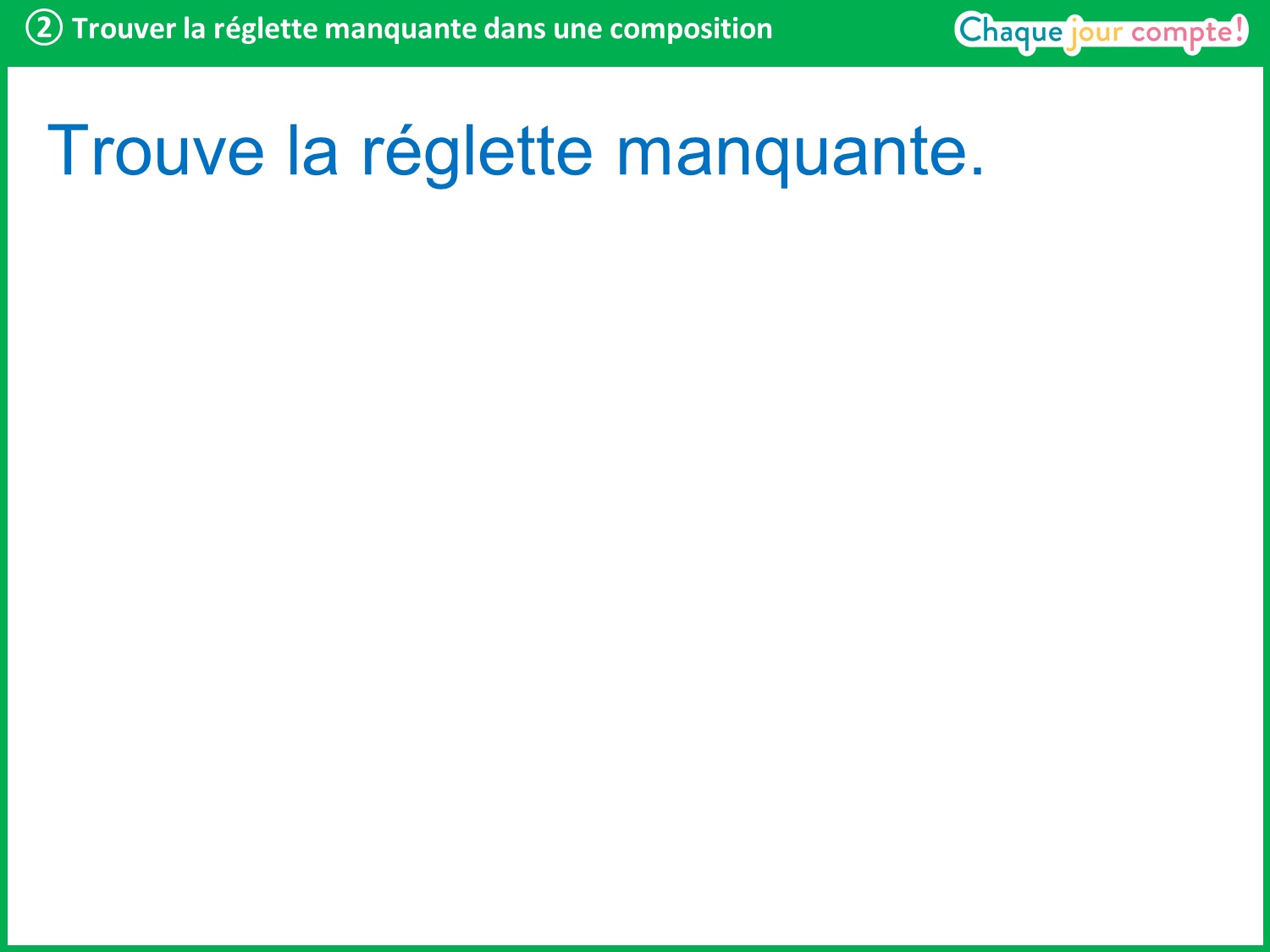 [Speaker Notes: Maintenant, prenez les réglettes bleue et rose.
Placez la réglette rose sous la réglette bleue, comme si vous vouliez les comparer. Alignez bien les bords gauches des deux réglettes.]
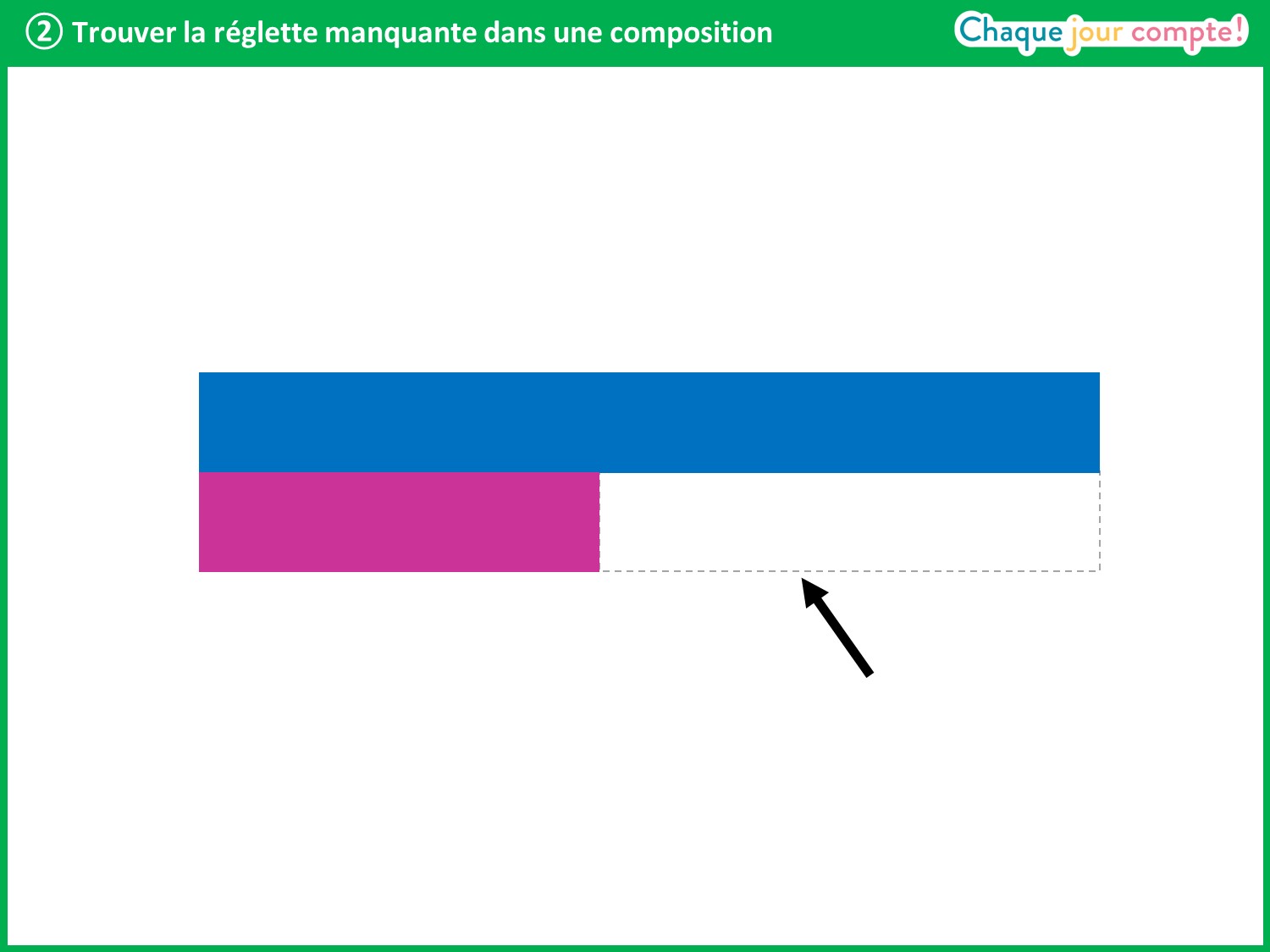 [Speaker Notes: On veut placer une réglette à côté de la rose pour qu’à elles deux, elles fassent la même longueur que la réglette bleue. Trouvez cette réglette. 
Laisser quelques instants aux élèves, puis interroger un élève : est-ce que la réglette vert clair convient ?]
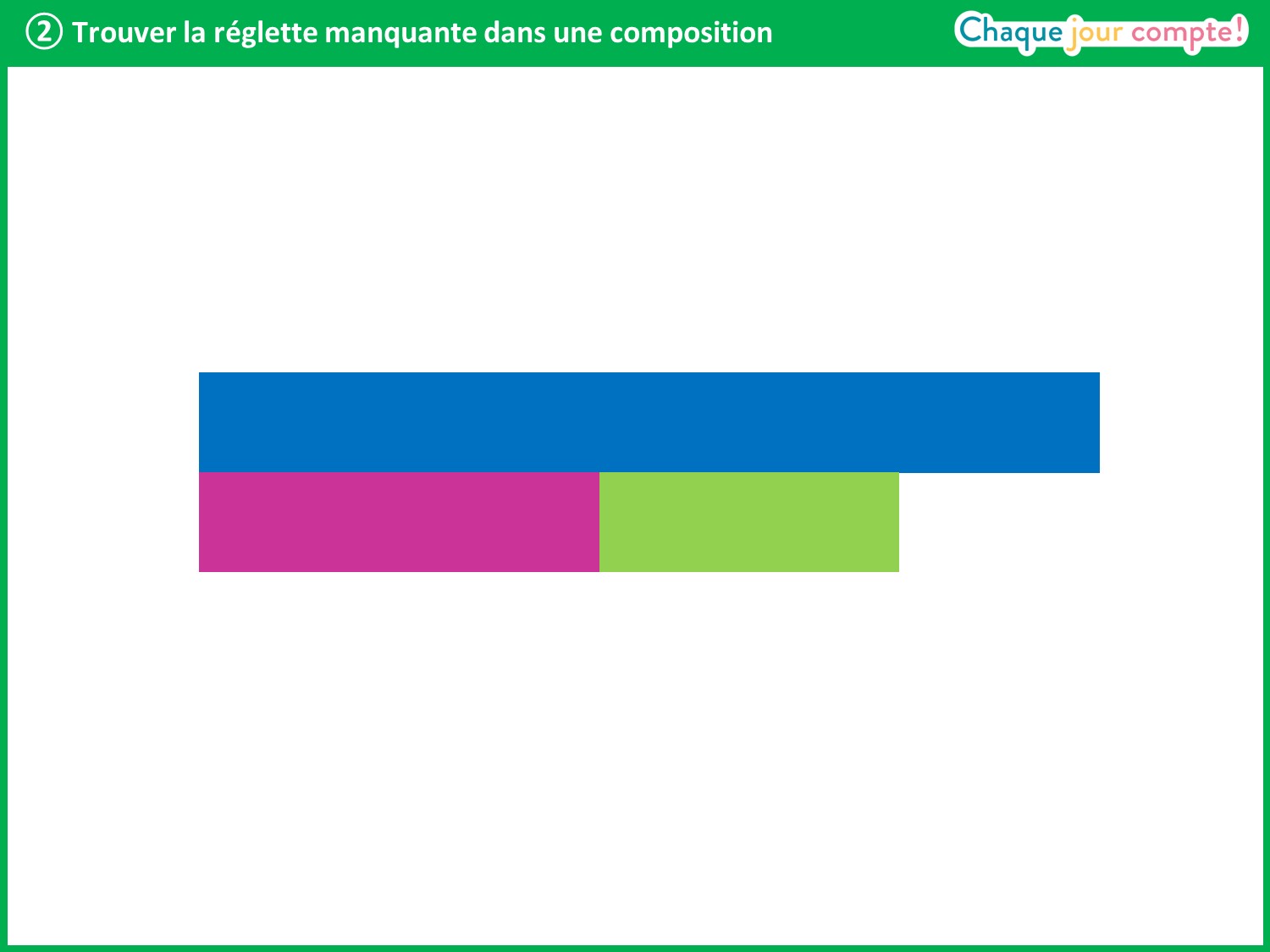 [Speaker Notes:  Non, car elle est trop petite.
Quelle est alors la réglette qui convient ?]
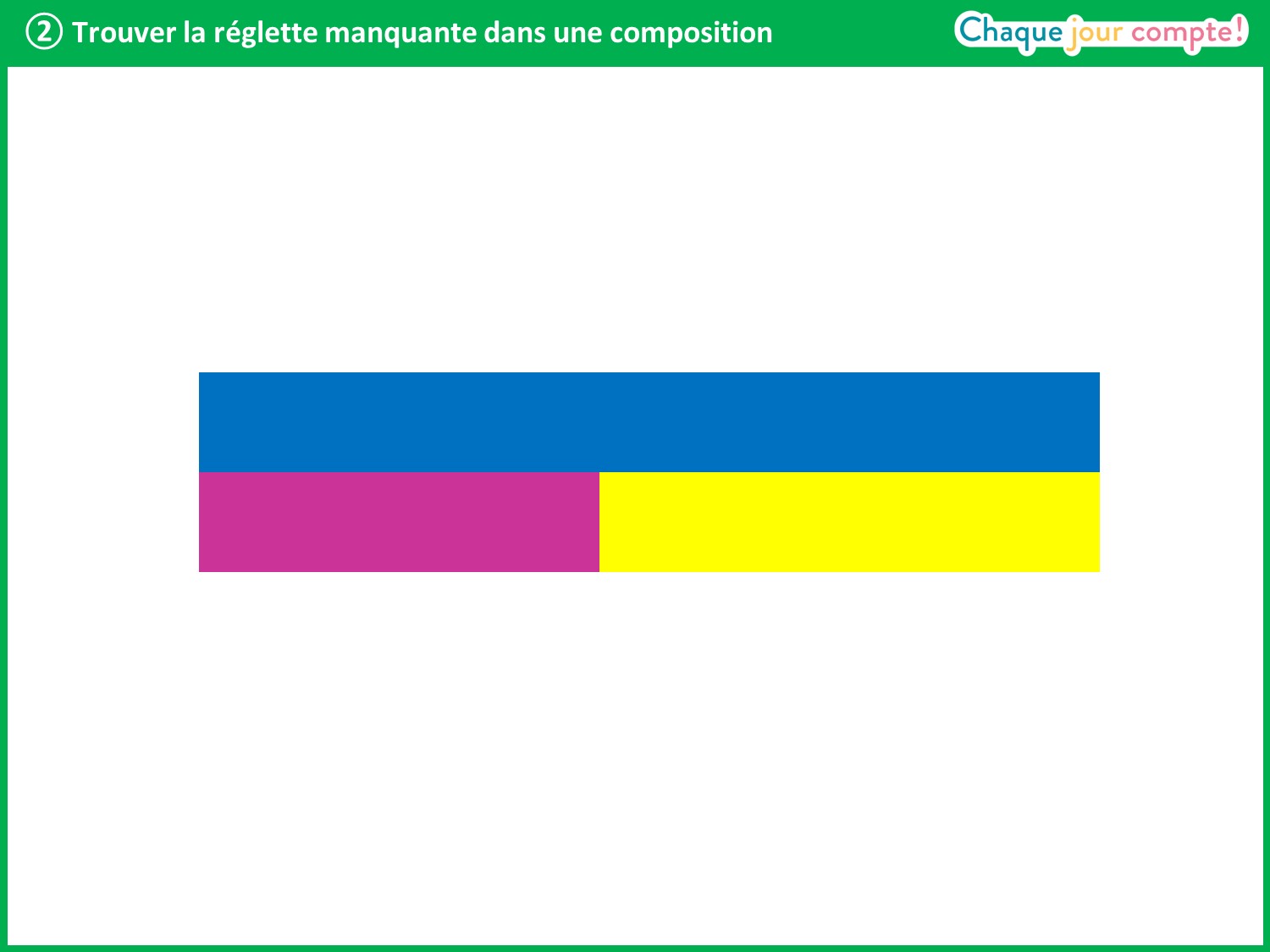 [Speaker Notes:  La réglette que l’on cherche est la réglette jaune. 
Si j’ai la réglette rose et que je dois obtenir la même longueur que la réglette bleue, il faut que j’ajoute la réglette jaune.]
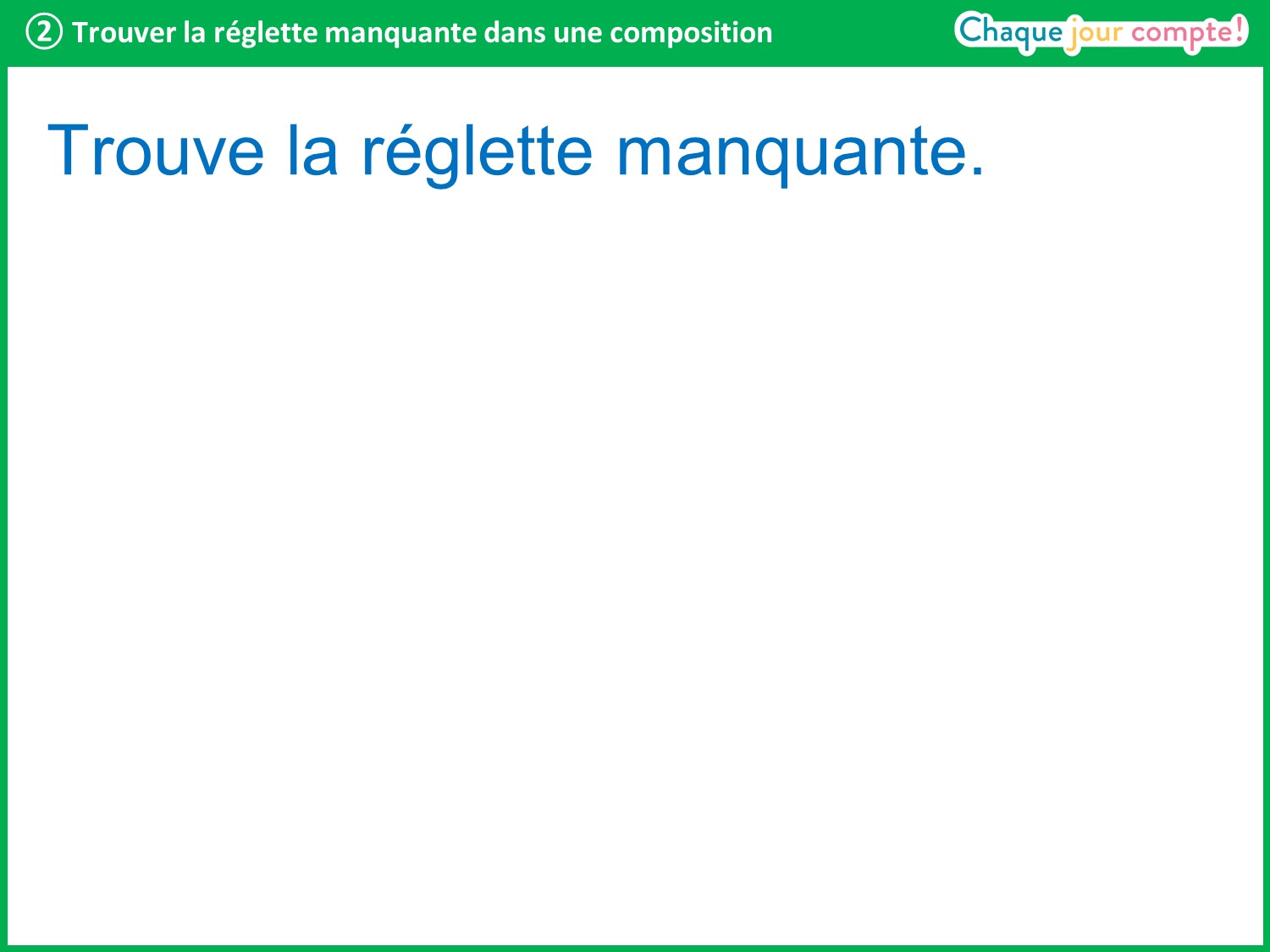 [Speaker Notes: Faisons un deuxième exemple. Prenez une réglette orange et une réglette noire.
Placez la réglette noire sous la réglette orange en alignant bien les bords gauches.]
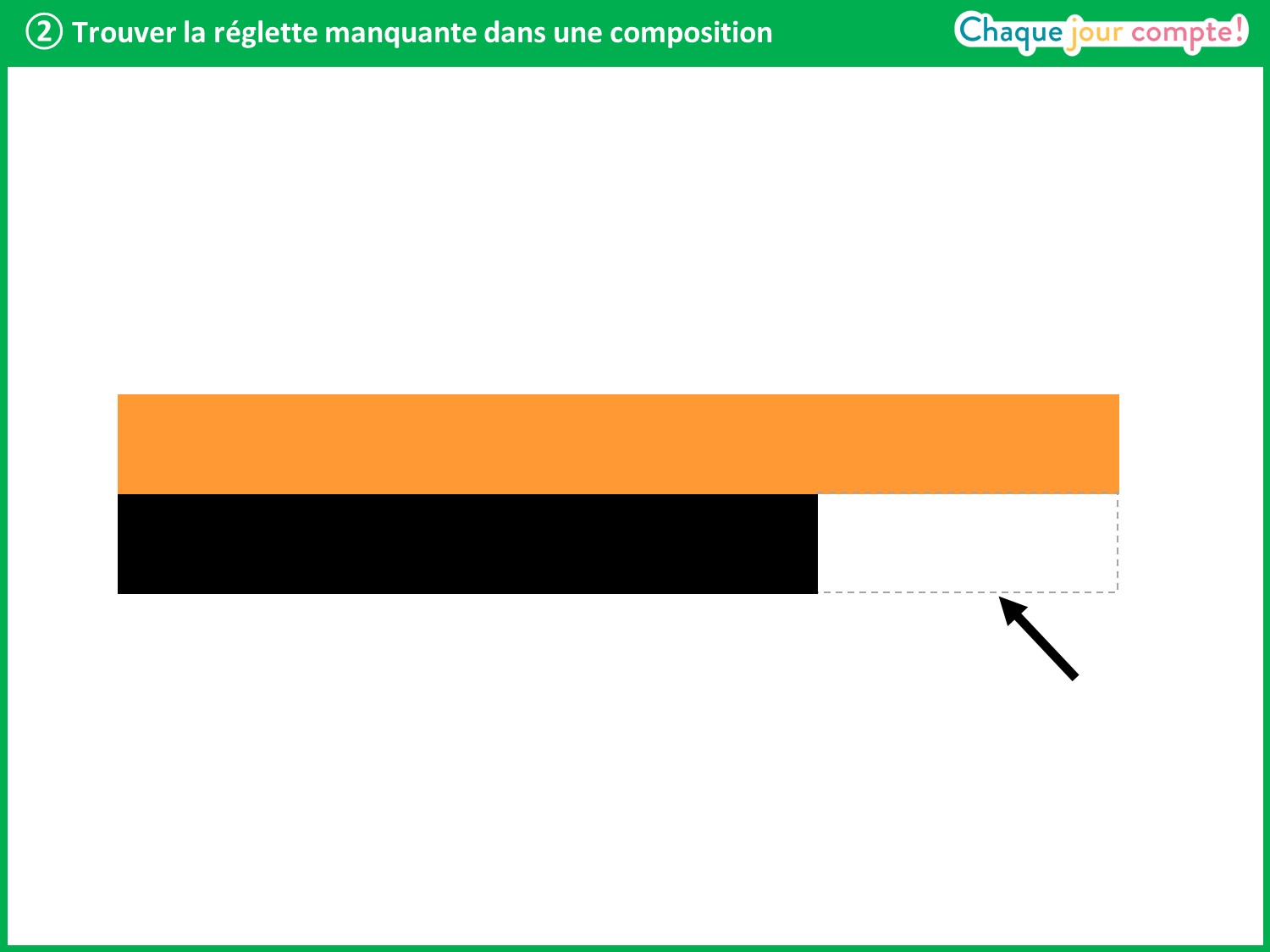 [Speaker Notes: On veut placer une réglette à côté de la noire pour qu’à elles deux, elles fassent la même longueur que la réglette orange. 
Est-ce que la réglette rose convient ? Interroger un élève.]
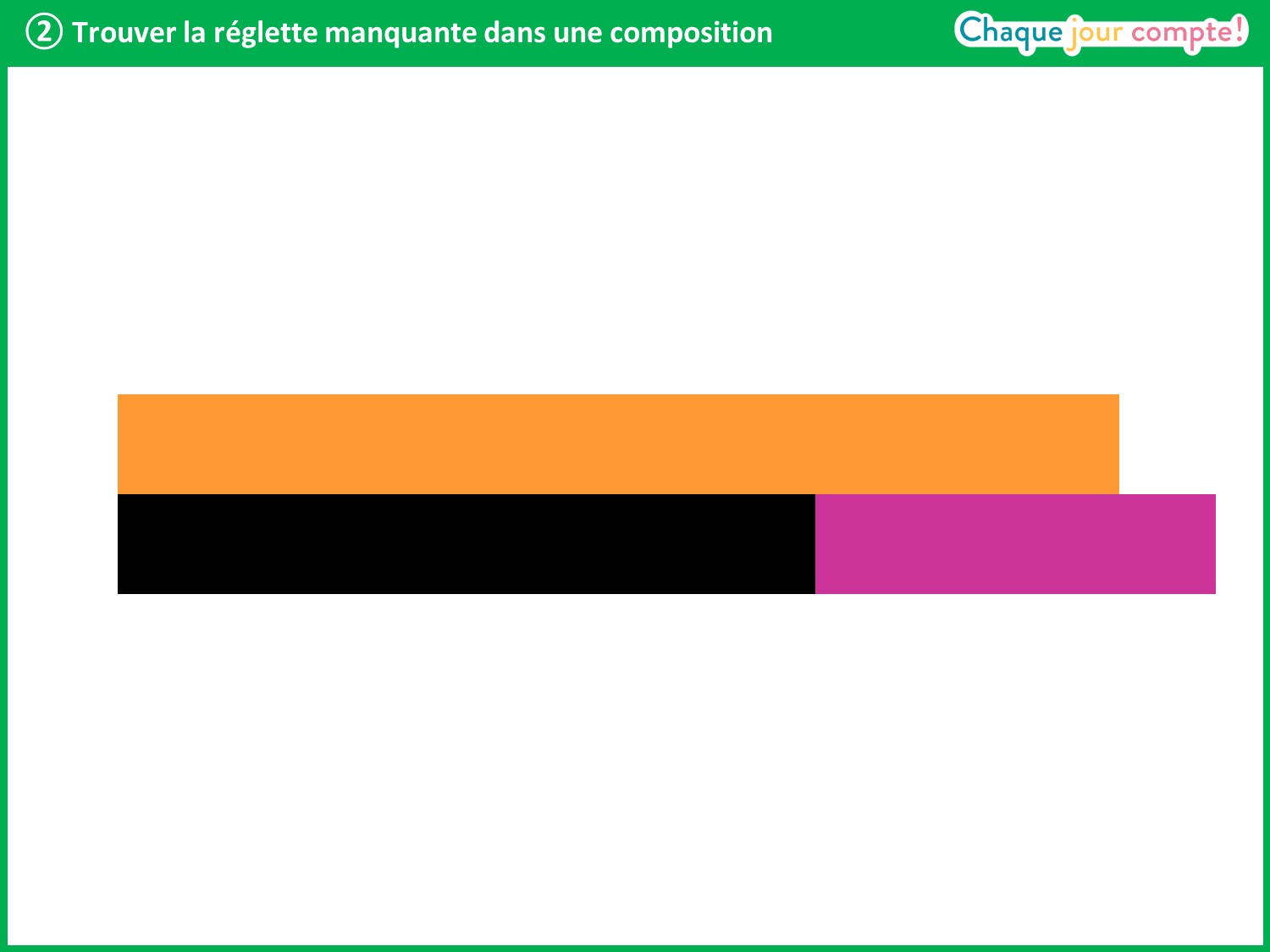 [Speaker Notes: Elle ne convient pas car elle est trop grande. 
Quelle est la réglette qui convient ?
Laisser un instant, puis interroger un élève.]
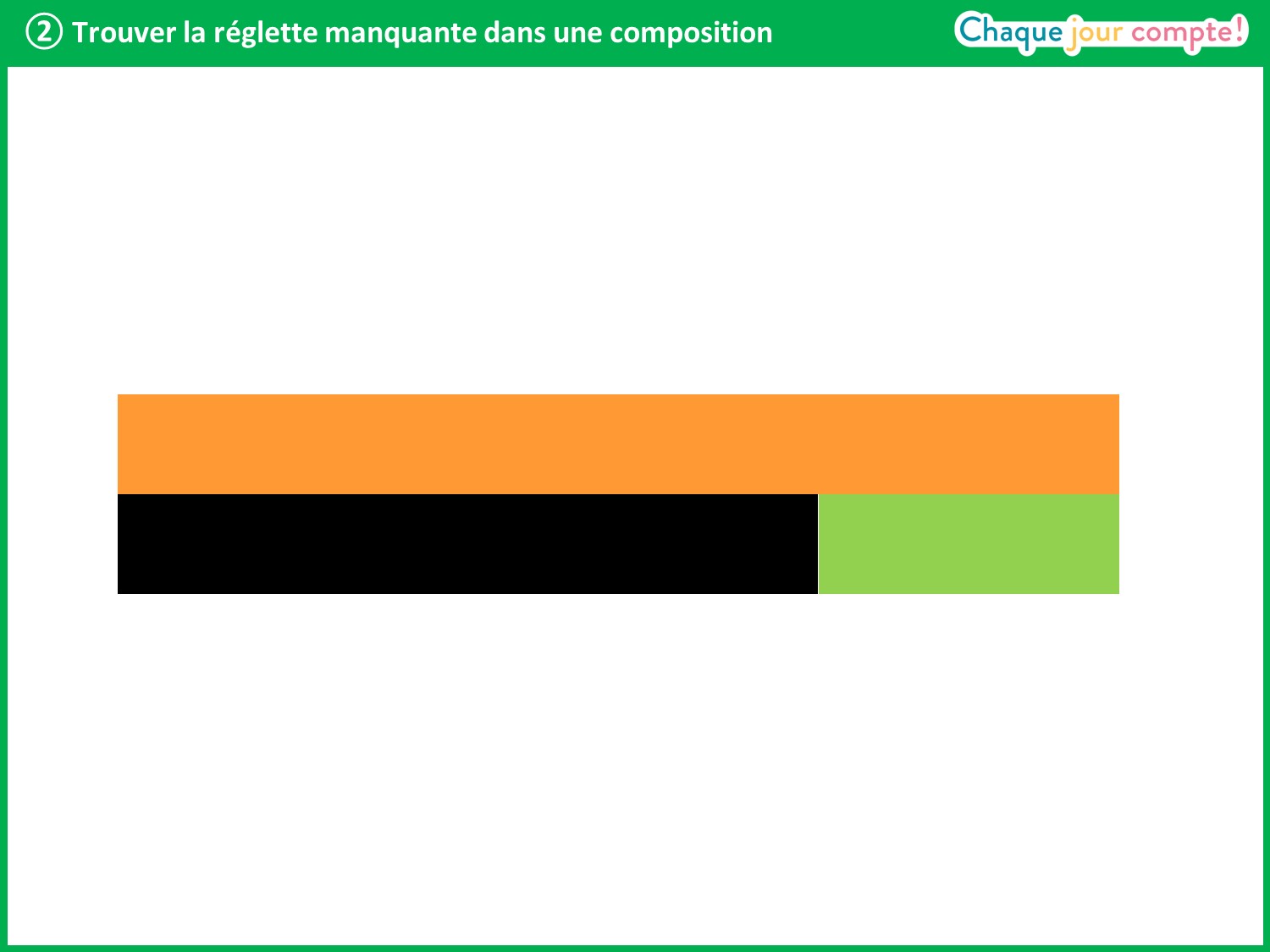 [Speaker Notes:  La réglette vert clair est celle qui convient. 
Si j’ai la réglette noire et que je veux obtenir la même longueur que la réglette orange, il faut que j’ajoute la réglette vert clair.]
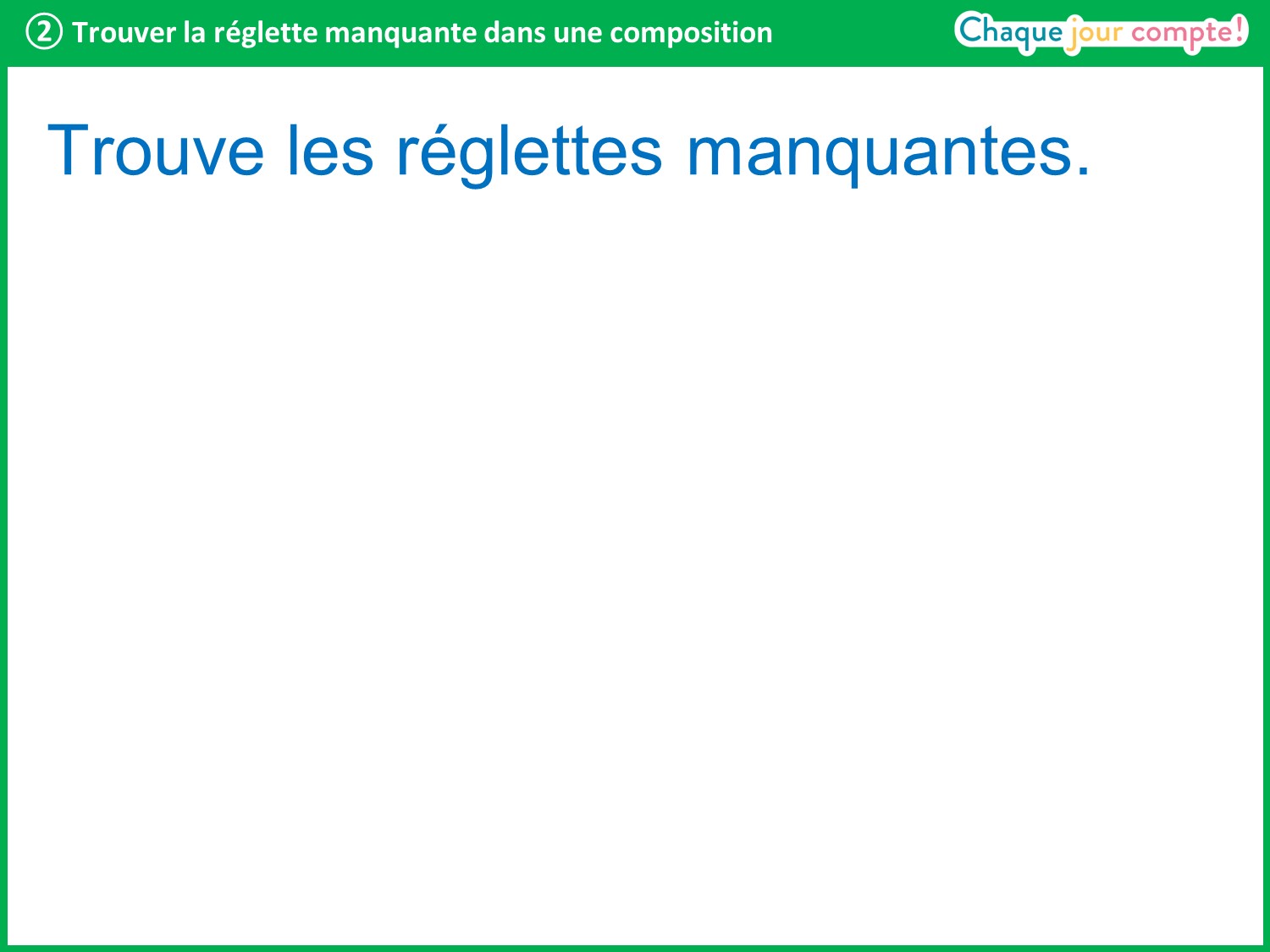 [Speaker Notes: À présent, prenez la réglette marron.]
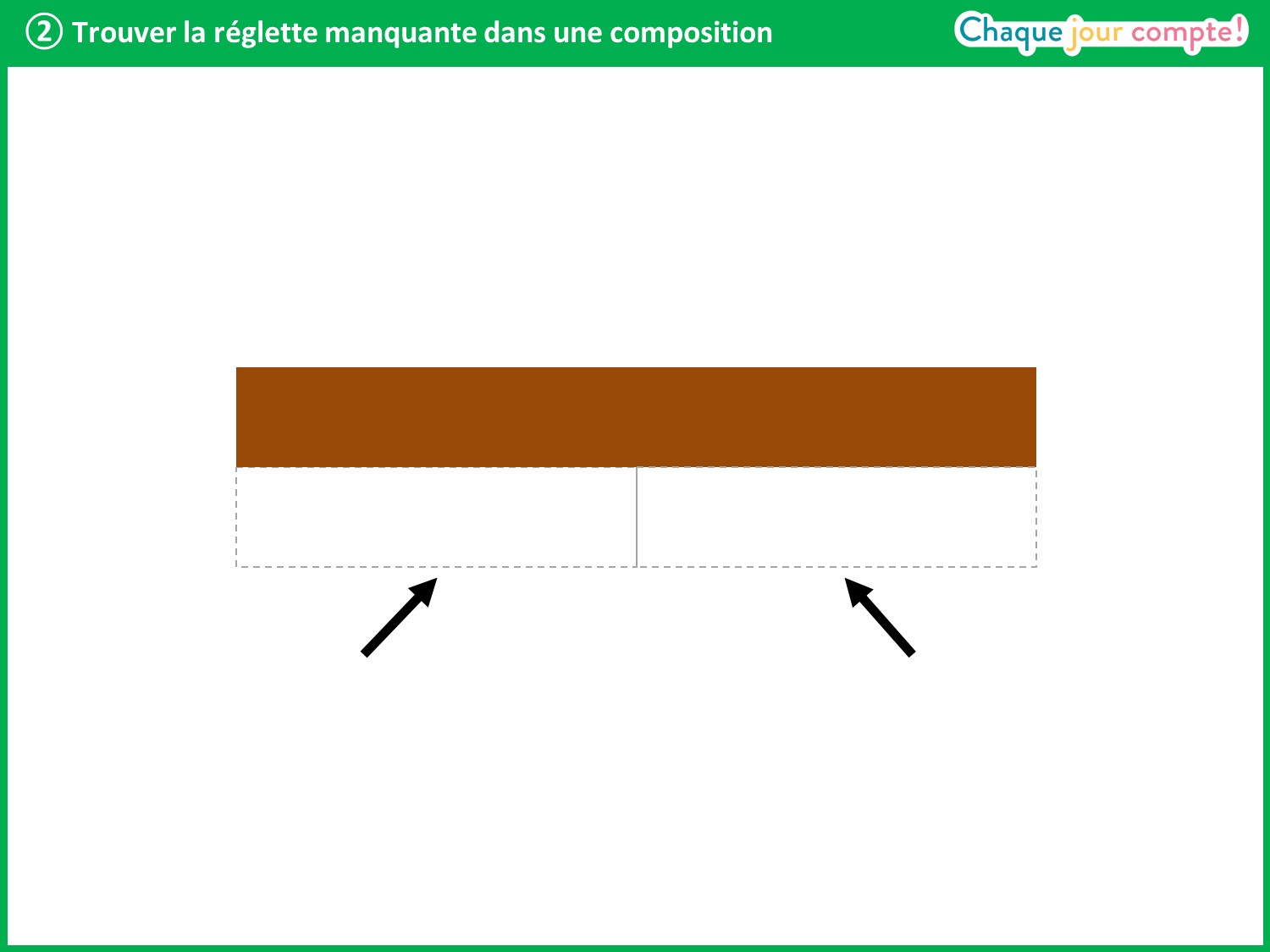 [Speaker Notes: Vous devez trouver deux réglettes de la même couleur pour qu’à elles deux, elles fassent la même longueur que la réglette marron. 
Laisser un instant, puis interroger un élève.]
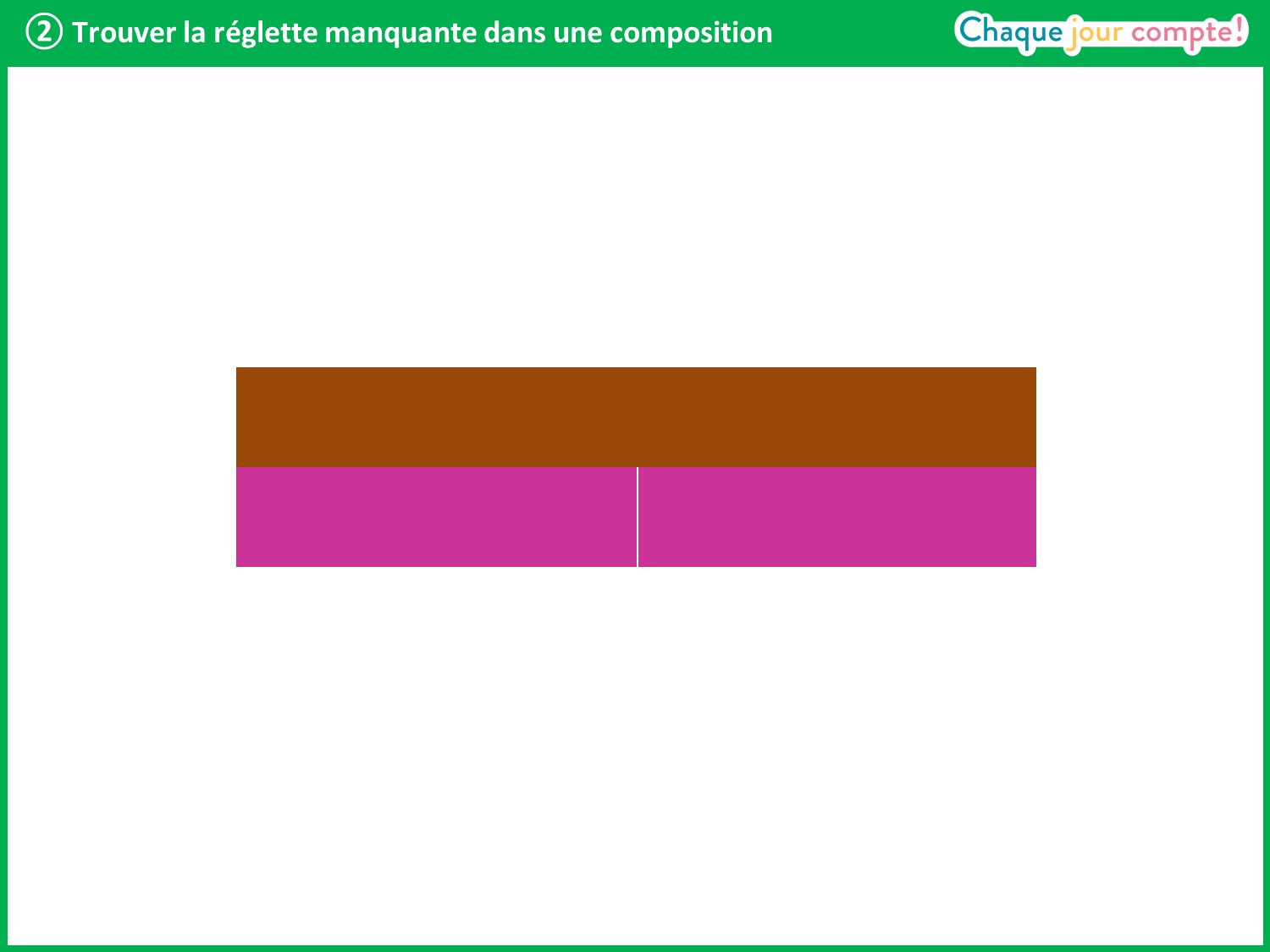 [Speaker Notes:  Si je veux obtenir la même longueur que la réglette marron, il faut que j’ajoute deux réglettes roses.]
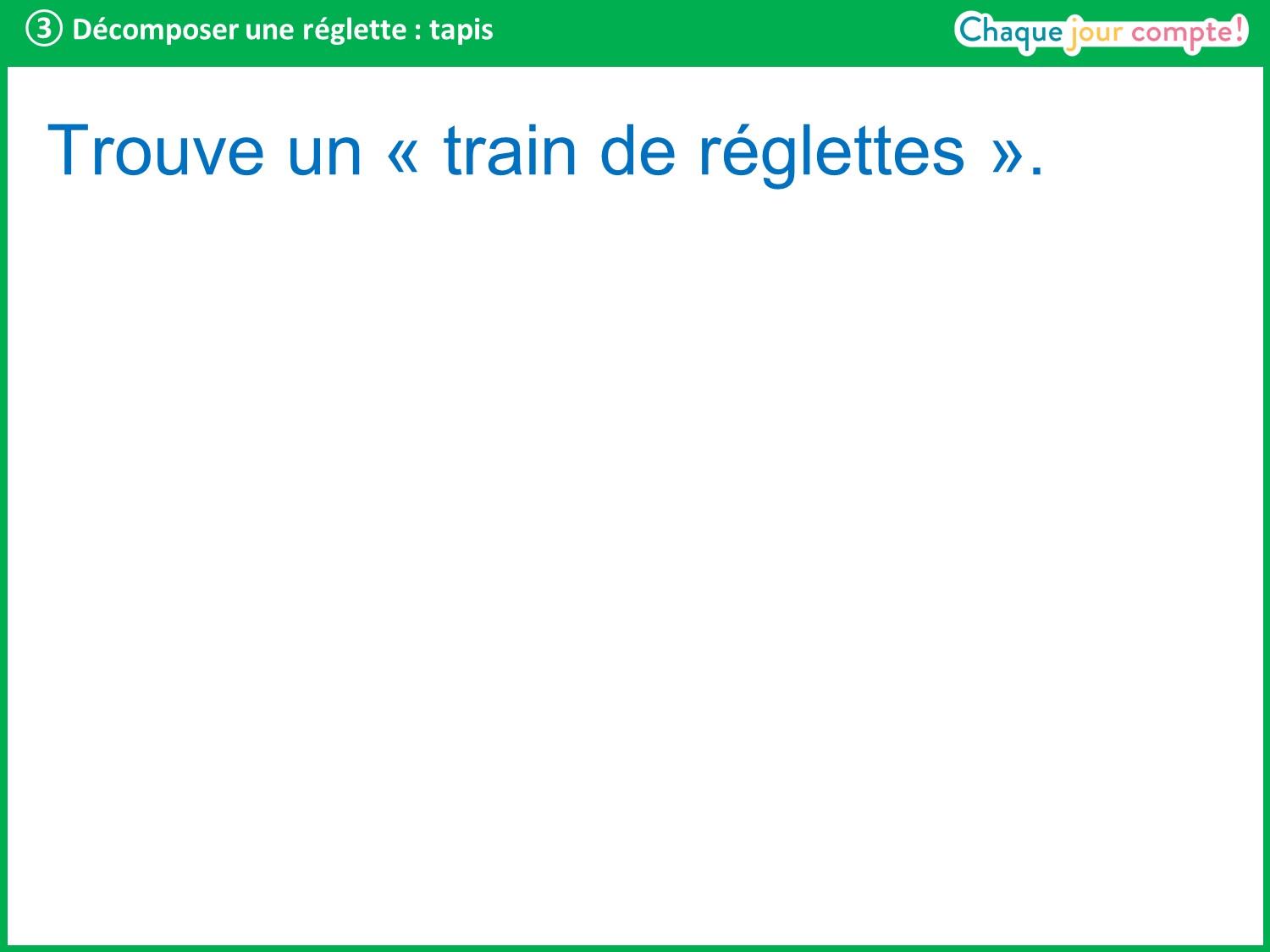 [Speaker Notes: À présent, prenez la réglette jaune.]
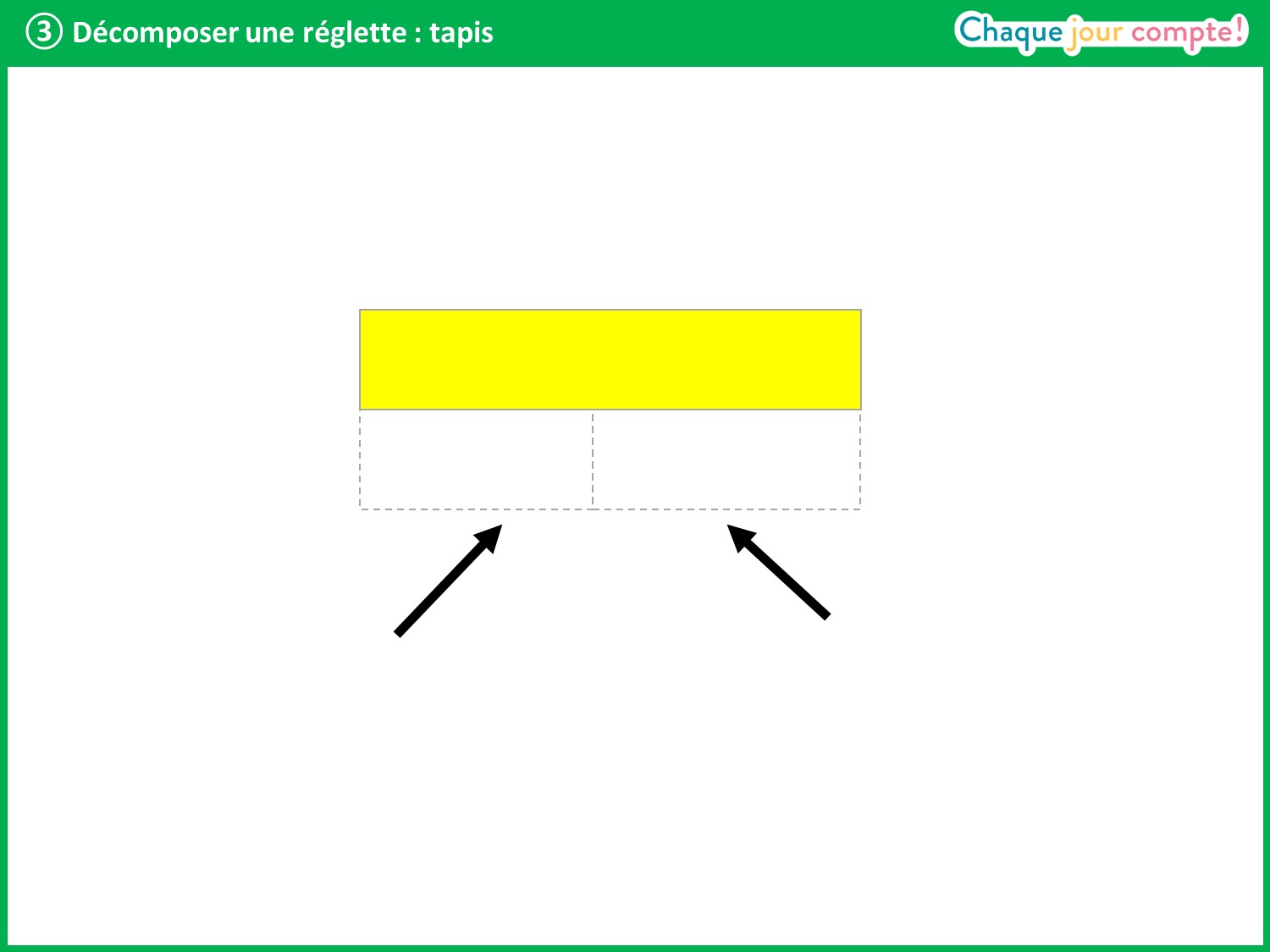 [Speaker Notes: Cherchez deux réglettes qui, placées côte à côte font la même longueur que la jaune.
Laisser les élèves faire des essais avec leurs réglettes. Si certains ont déjà trouvé une solution, leur demander de chercher toutes les combinaisons possibles en plaçant les trains de réglettes les uns sous les autres.
Insister sur le fait qu’on ne peut utiliser que deux réglettes.
Circuler dans la classe pour observer les propositions des élèves et les aider.]
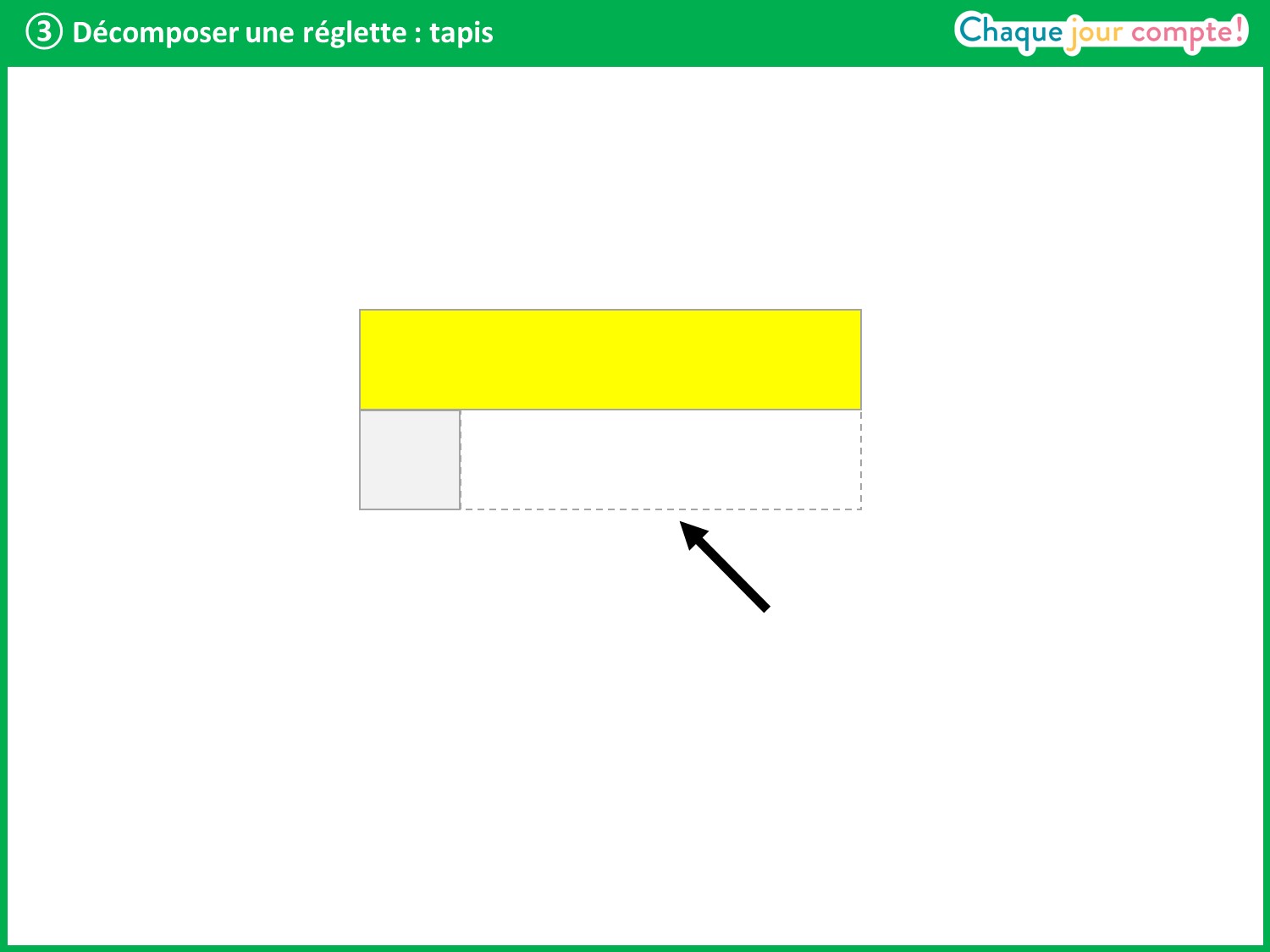 [Speaker Notes: Reprendre en collectif : si on met la réglette blanche en premier, quelle réglette faut-il ajouter ?]
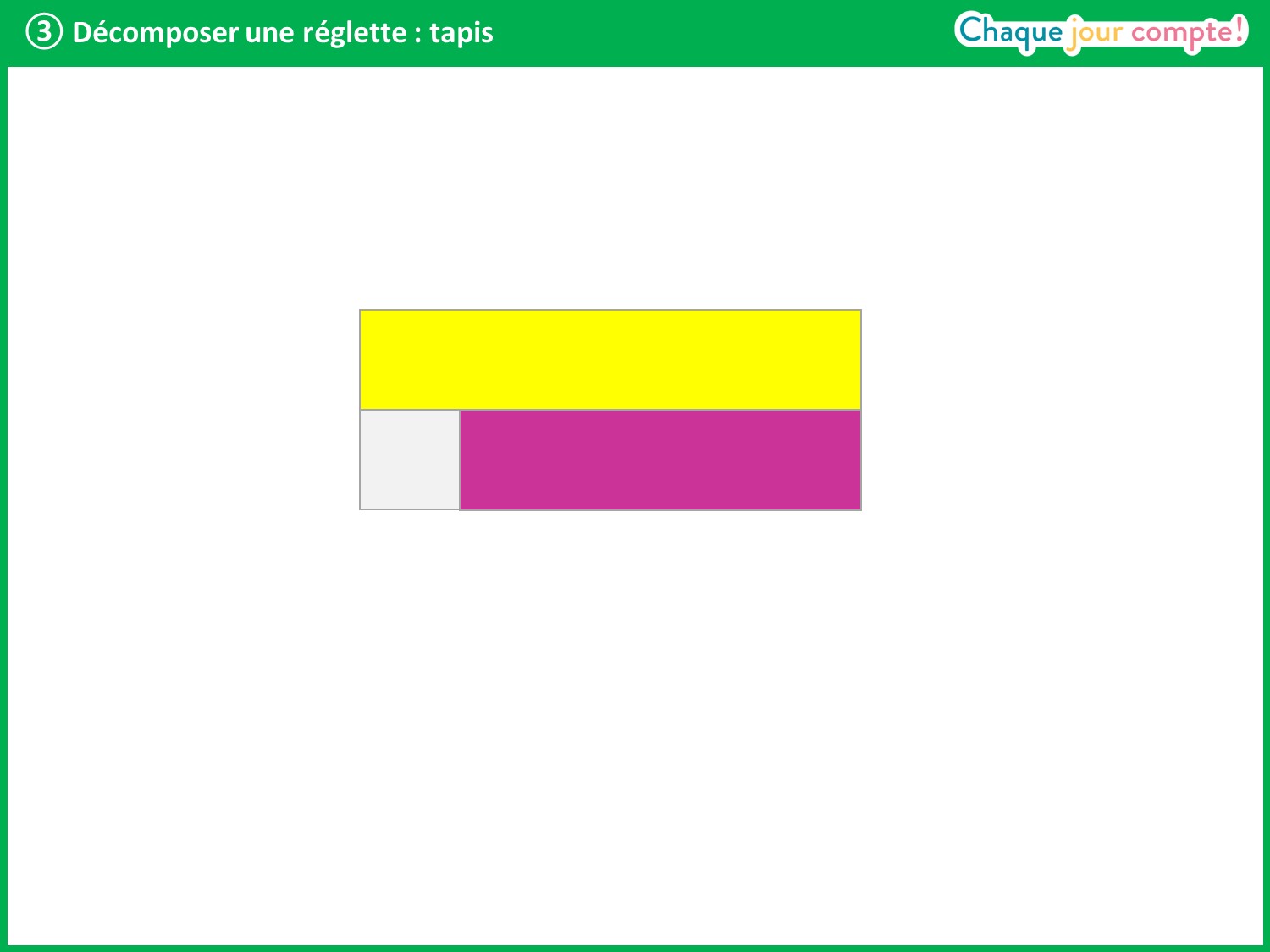 [Speaker Notes:  Il faut ajouter la réglette rose à la réglette blanche pour avoir la même longueur que la réglette jaune.]
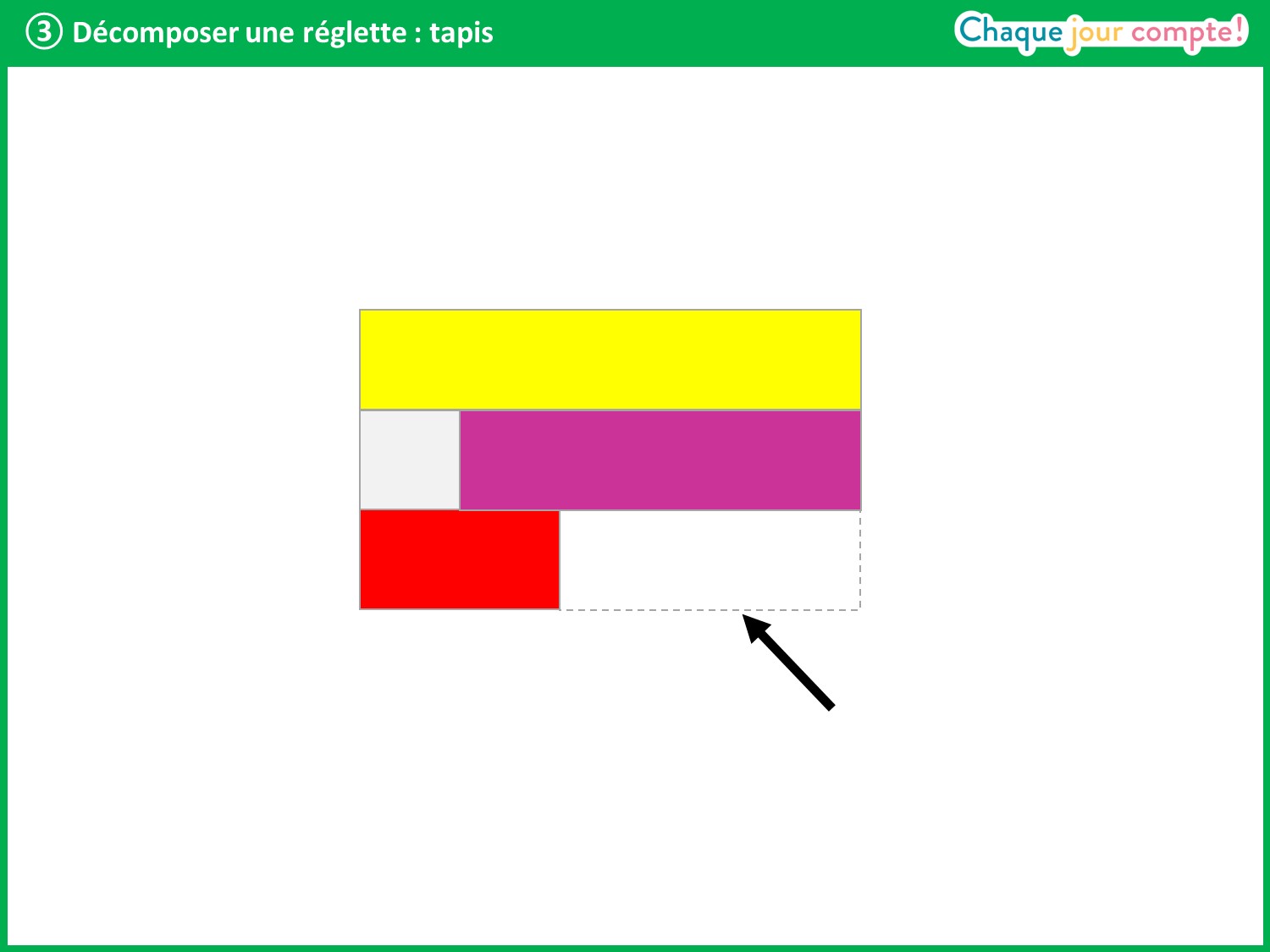 [Speaker Notes: On peut trouver d’autres solutions.
Si on met la réglette rouge en premier, quelle réglette faut-il ajouter ?]
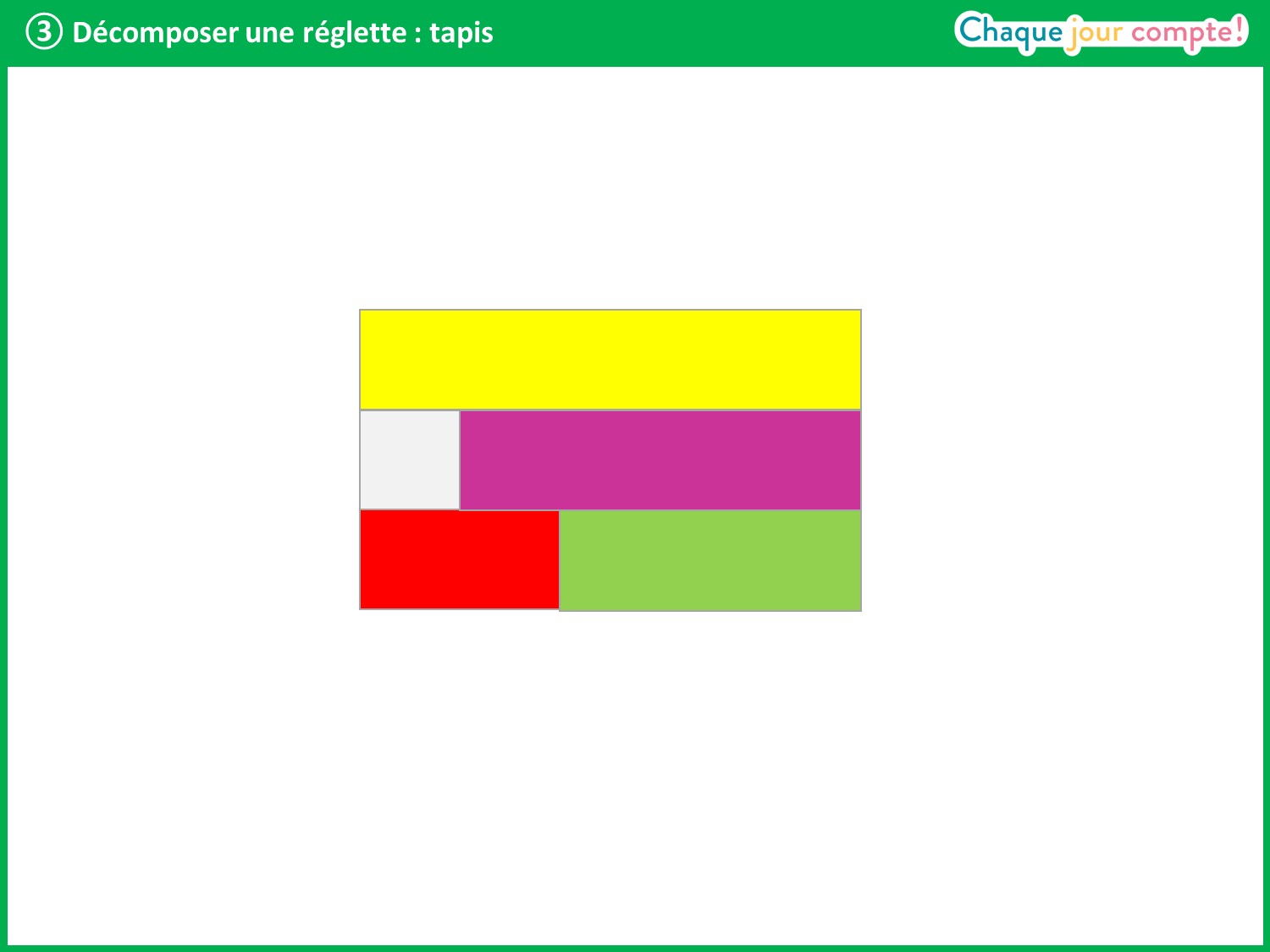 [Speaker Notes:  Il faut ajouter la réglette vert clair à la réglette rouge pour avoir la même longueur que la réglette jaune.]
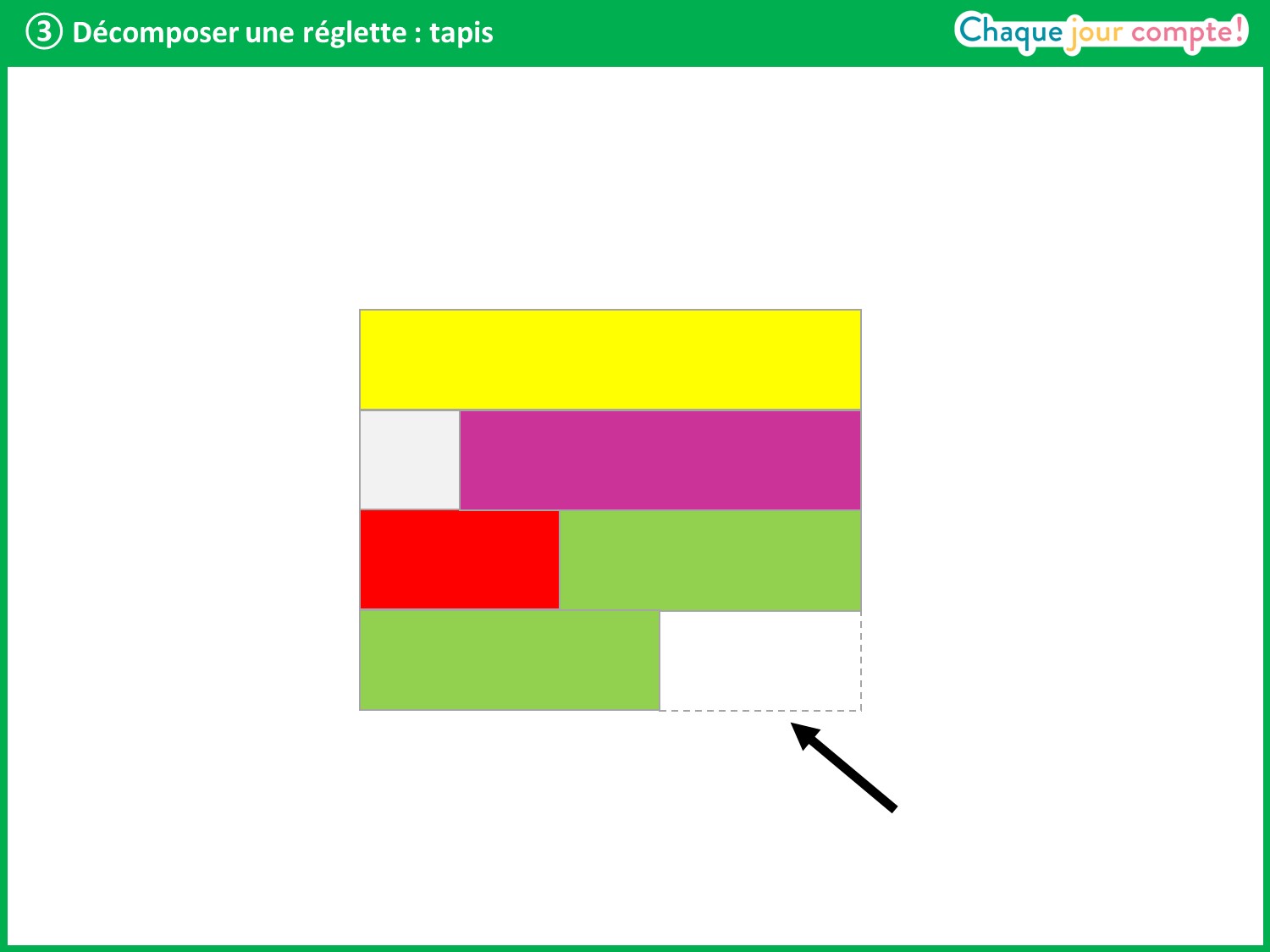 [Speaker Notes: Et si on met la réglette vert clair en premier, quelle réglette faut-il ajouter ?]
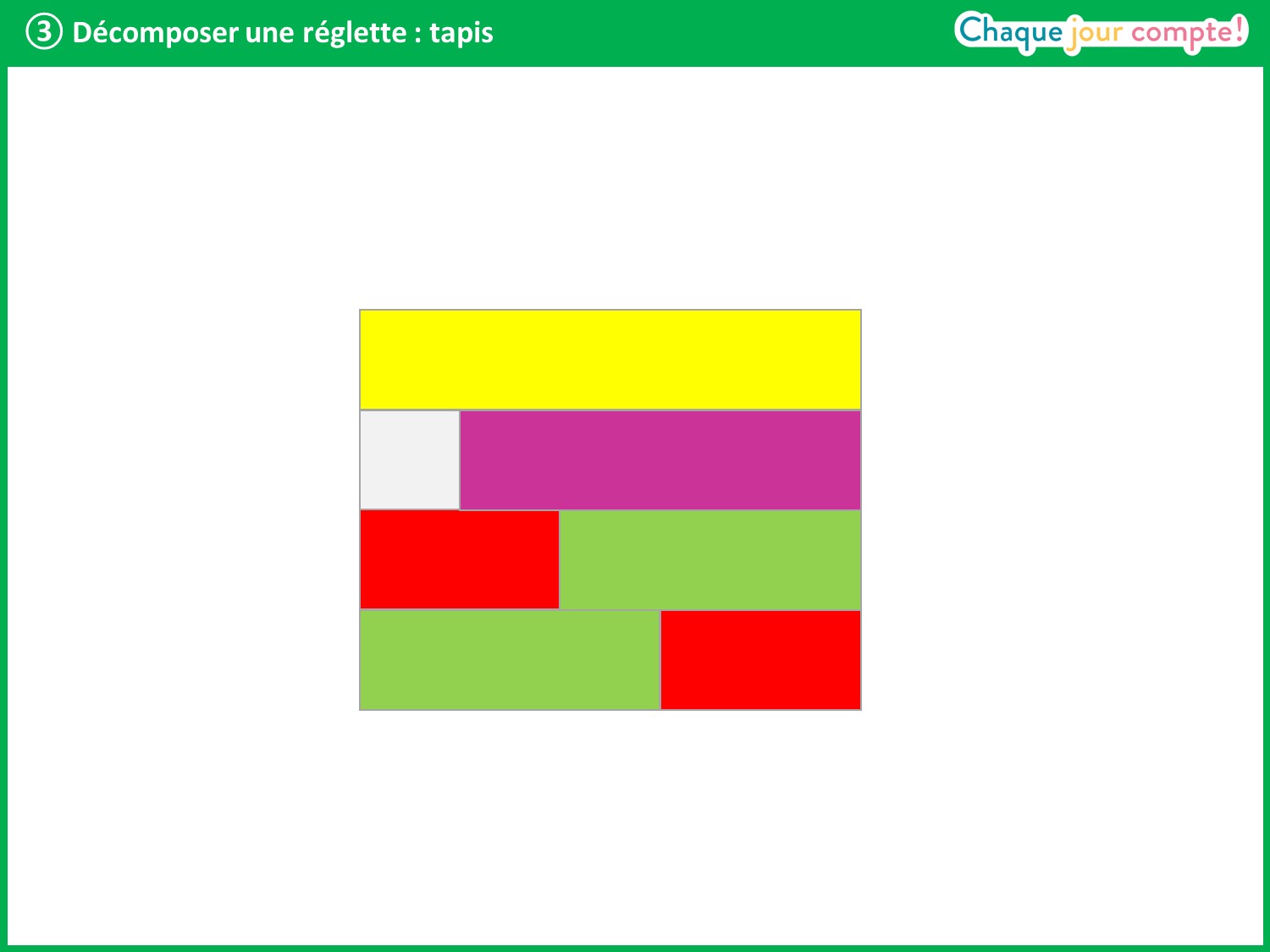 [Speaker Notes:  Le train vert clair-rouge a la même longueur que le train rouge-vert clair.
Donc il faut ajouter la réglette rouge à la réglette vert clair pour avoir la même longueur que la jaune. 
Demander aux élèves si on peut trouver d’autres possibilités.]
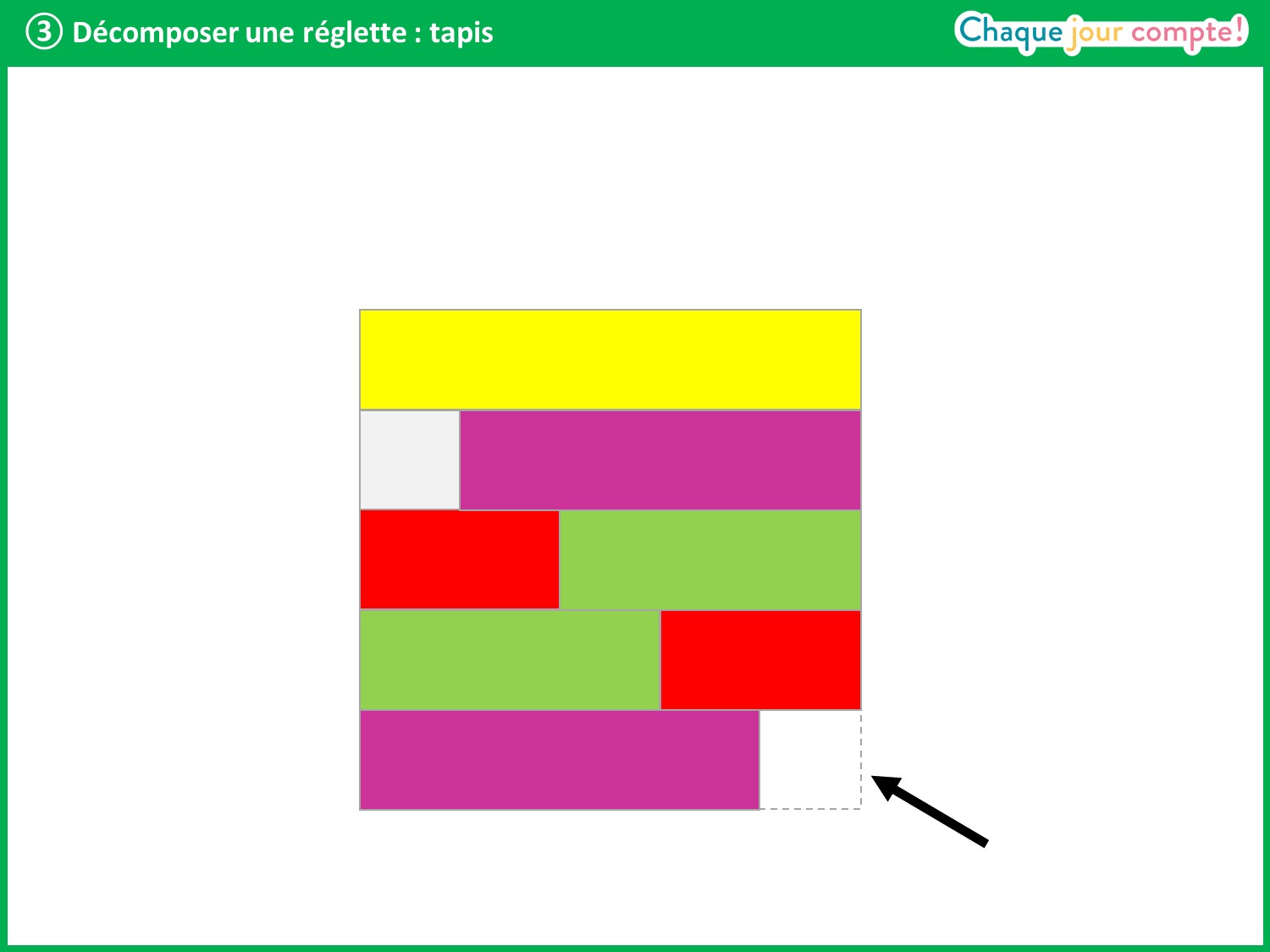 [Speaker Notes: Si on met la réglette rose en premier, quelle réglette faut-il ajouter ?]
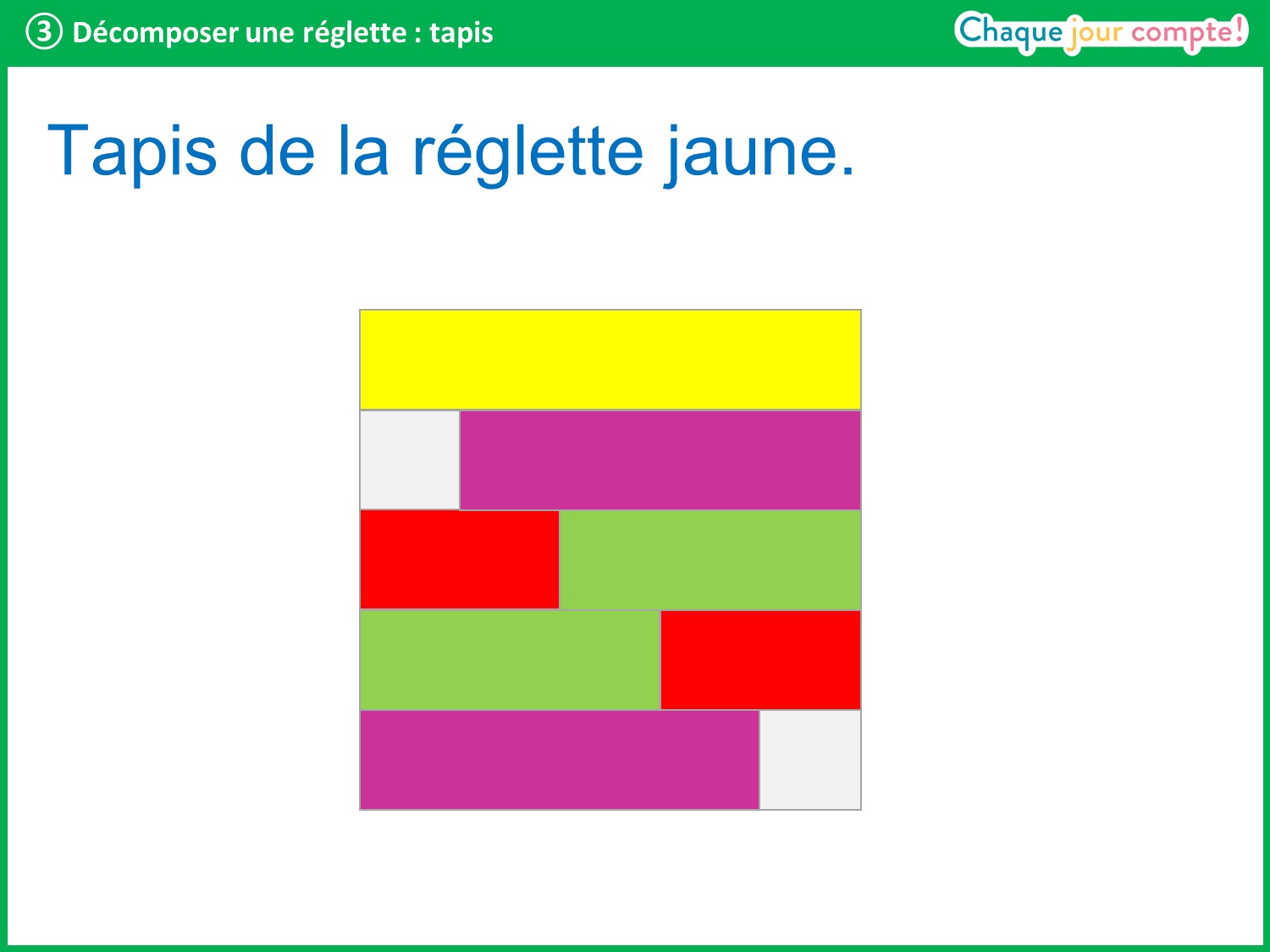 [Speaker Notes:  Le train rose-blanc a la même longueur que le train blanc-rose.
Il faut donc ajouter la réglette blanche à la réglette rose pour avoir la même longueur que la jaune.
Demander aux élèves comment on peut être sûr d’avoir listé toutes les possibilités. 
Faire émerger l’impossibilité d’avoir une réglette plus grande que la réglette jaune dans la décomposition. 
On vient de construire le tapis de la réglette jaune.]
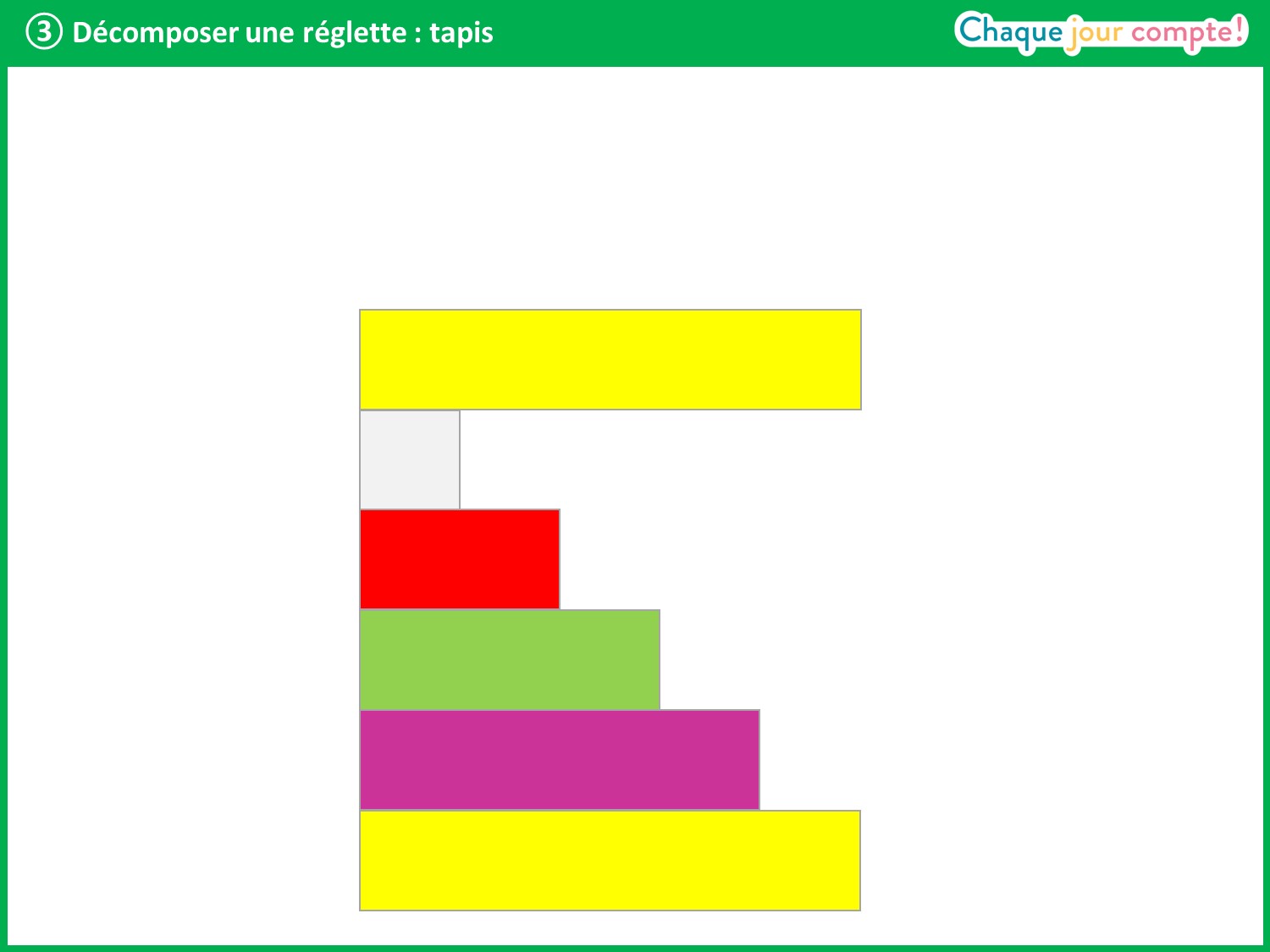 [Speaker Notes: Montrer qu’on peut construire le tapis dans un ordre précis : en prenant la réglette jaune comme première réglette, des réglettes de plus en plus grandes jusqu’à arriver à la réglette jaune. L’impossibilité d’avoir une réglette plus grande que la réglette jaune dans la décomposition apparait clairement ici.  
Valider les autres organisations correctes.]
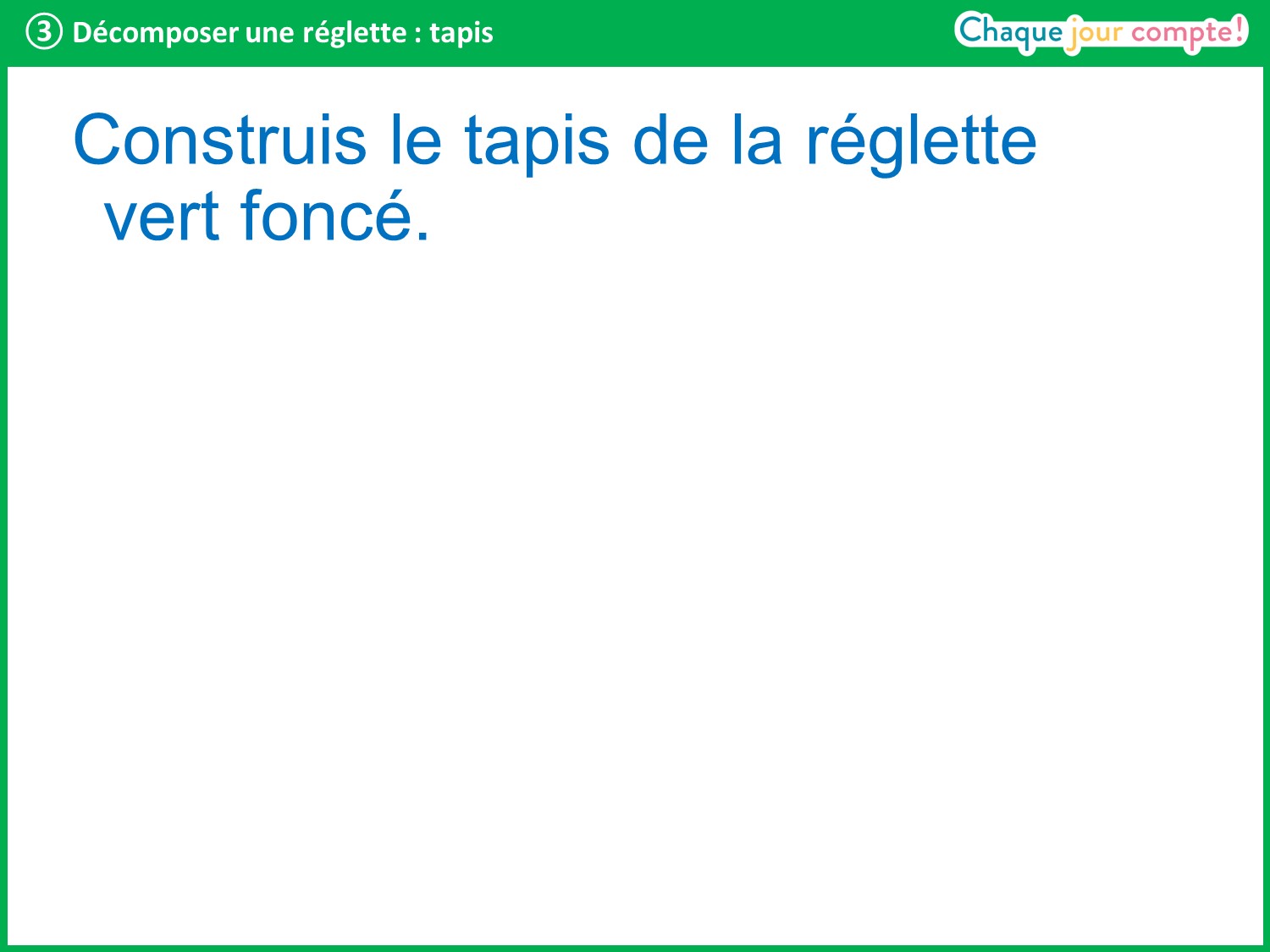 [Speaker Notes: Demander aux élèves de construire un tapis de la réglette vert foncé.
Laisser 2 ou 3 minutes. Les plus rapides peuvent construire un autre tapis avec la réglette de leur choix.]
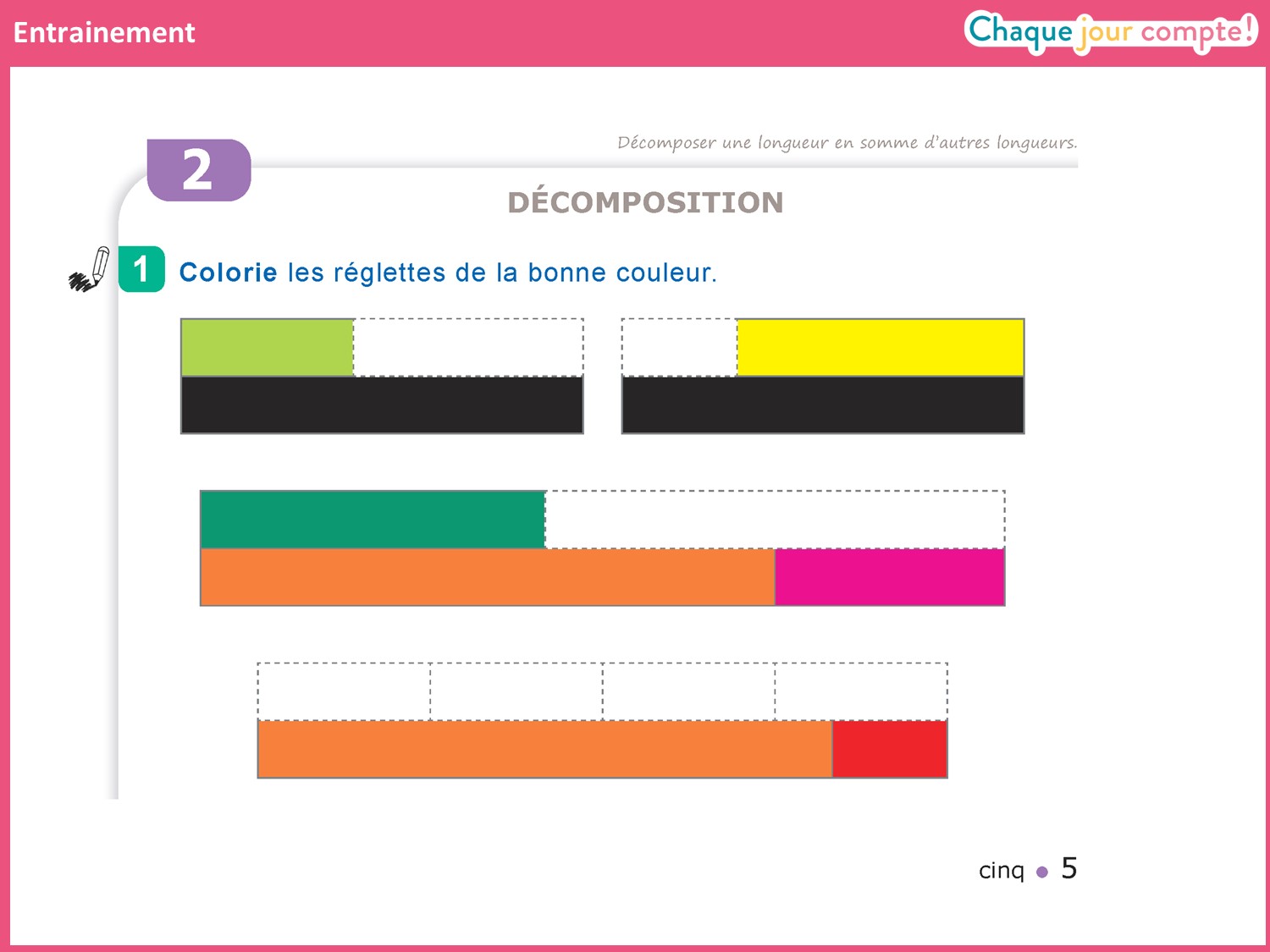